Suporte descartável para sacos de lixo - Niltex Contemplando sua Criação à Implantação
Autores: Nilton Jorge Berger Del Zotto
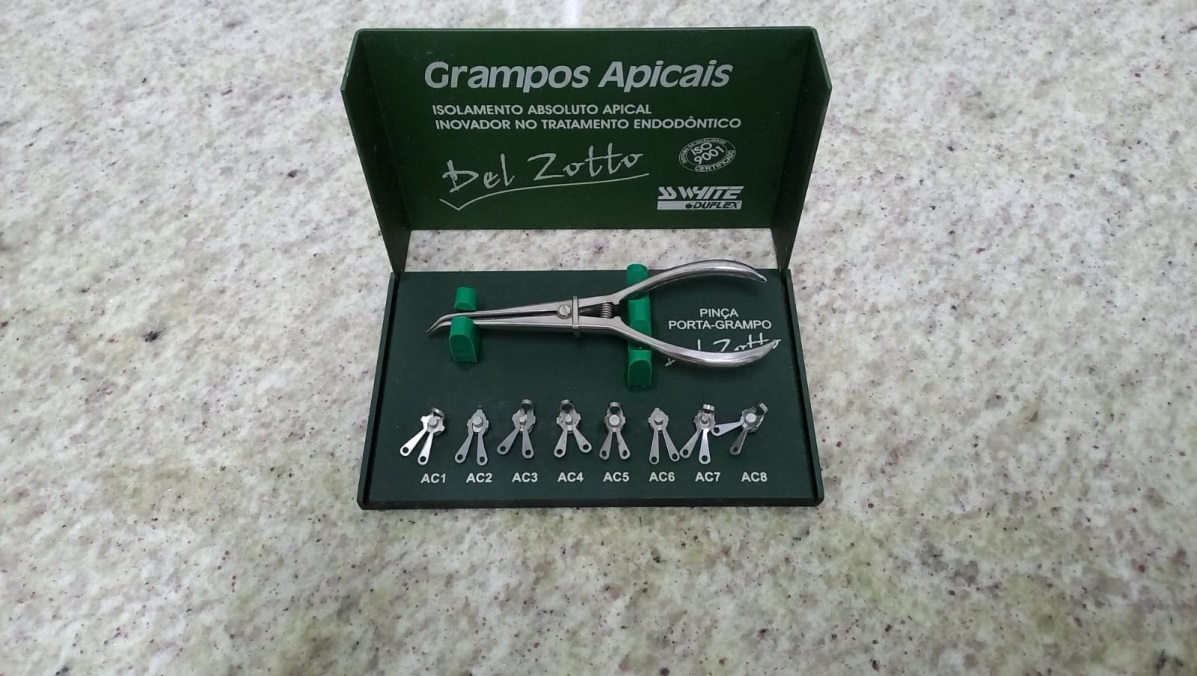 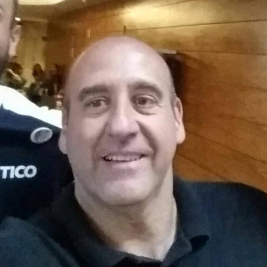 Nilton Jorge Berger Del Zotto
Dentista
CEO Startup Niltex
Presidente Instituto Niltex
20108- https://www.sswhite.com.br/saibamais/sb09501.htm
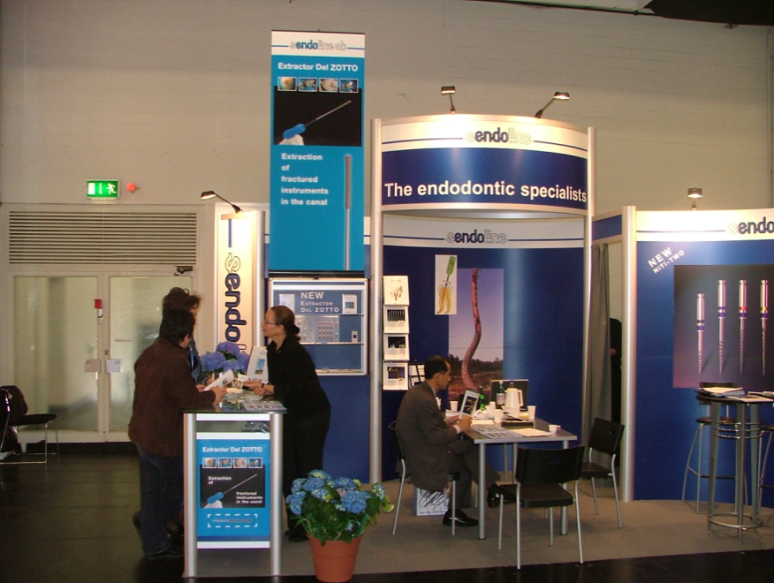 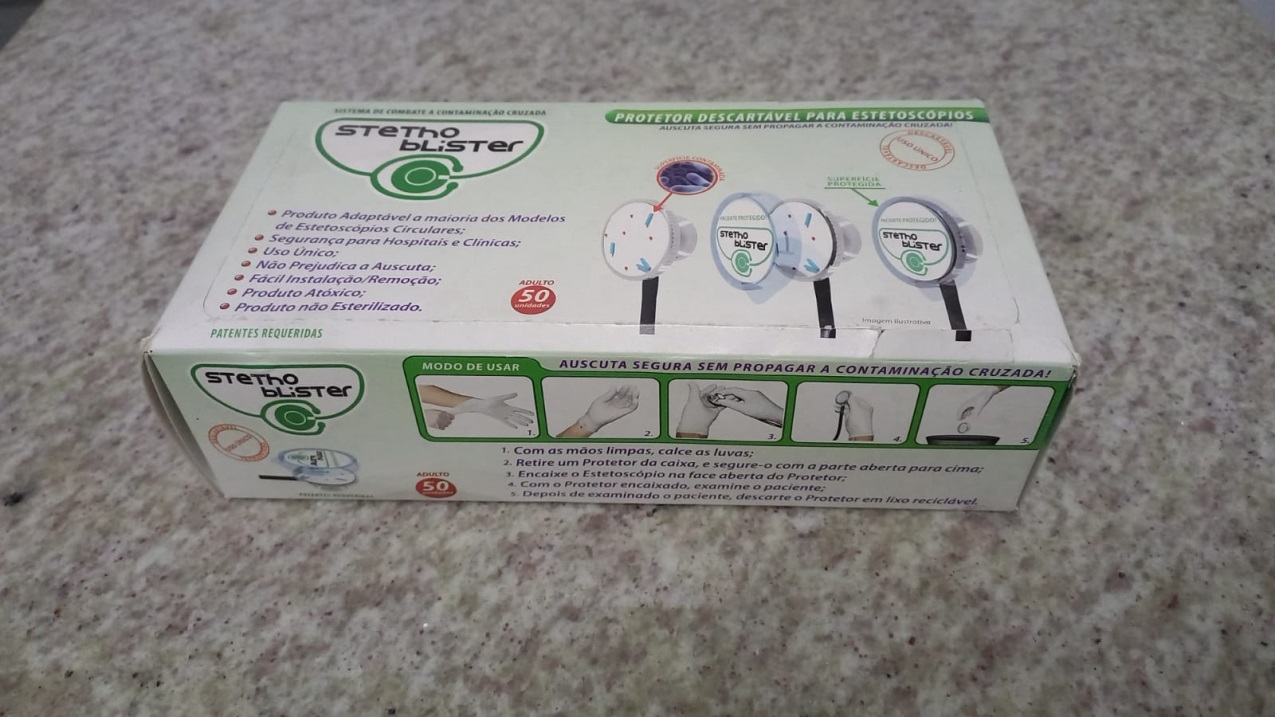 2012 - https://www.stethoblister.com.br
Colonia - Alemanha – Abril 2005
http://dudentis.com/catalogos/sendoline_catalogo.pdf
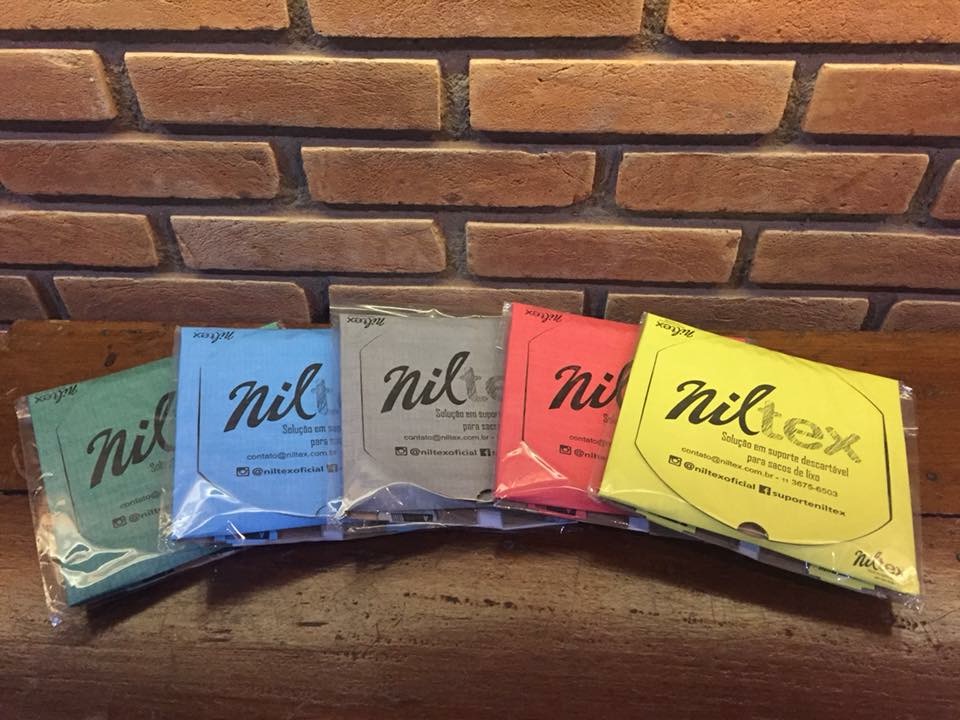 CRIADO PARA FACILITAR 
       O SEU DIA À DIA




Solução em suporte descartável para sacos de lixo
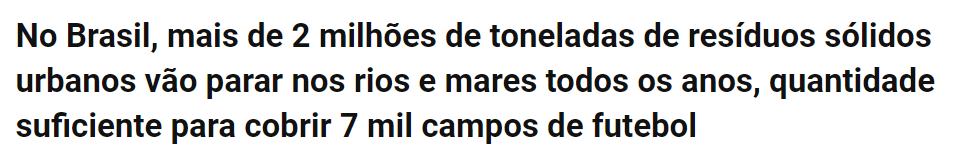 É enorme a quantidade de lixo produzida em locais com grande concentração de pessoas
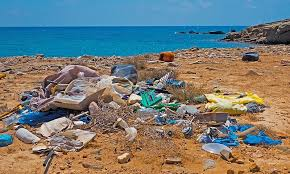 Abrelpe – Projeto Lixo Fora D´Água
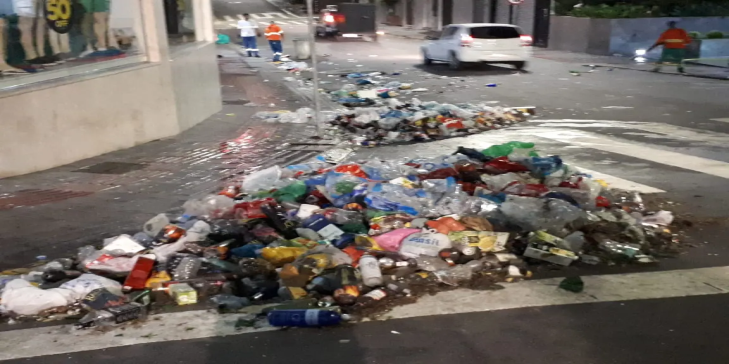 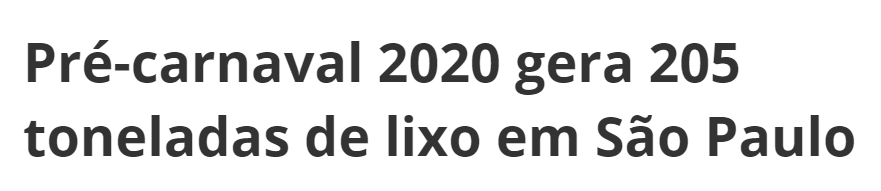 Portal R7
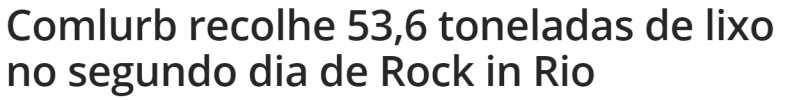 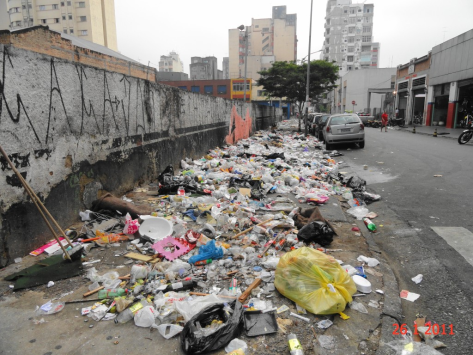 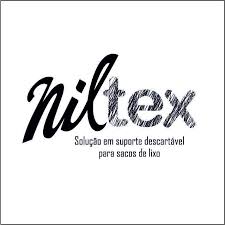 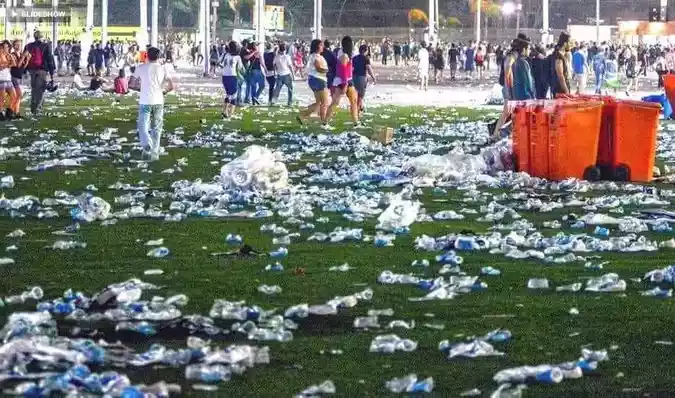 Portal Acontece Agora
O Dia
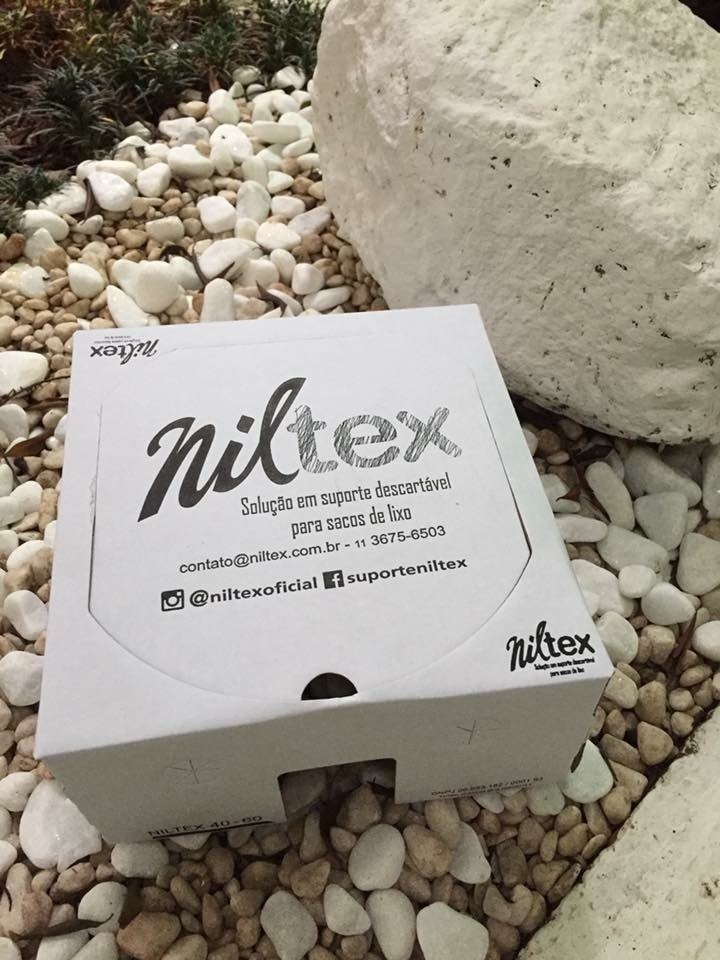 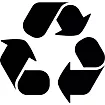 SUPORTES NILTEX
RECICLÁVEL
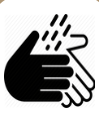 HIGIÊNICO
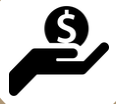 ECONÔMICO
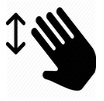 MONTAGEM
FÁCIL
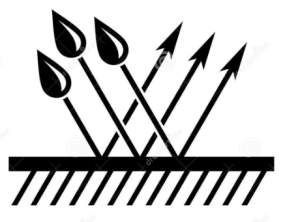 RESISTENTE
A ÁGUA
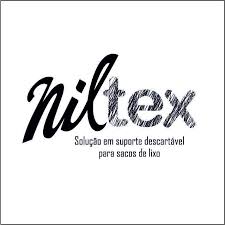 Patentes:
BR1020160162785
BR 2020180074771
PCT/BR2017/000074
BR2020190110908
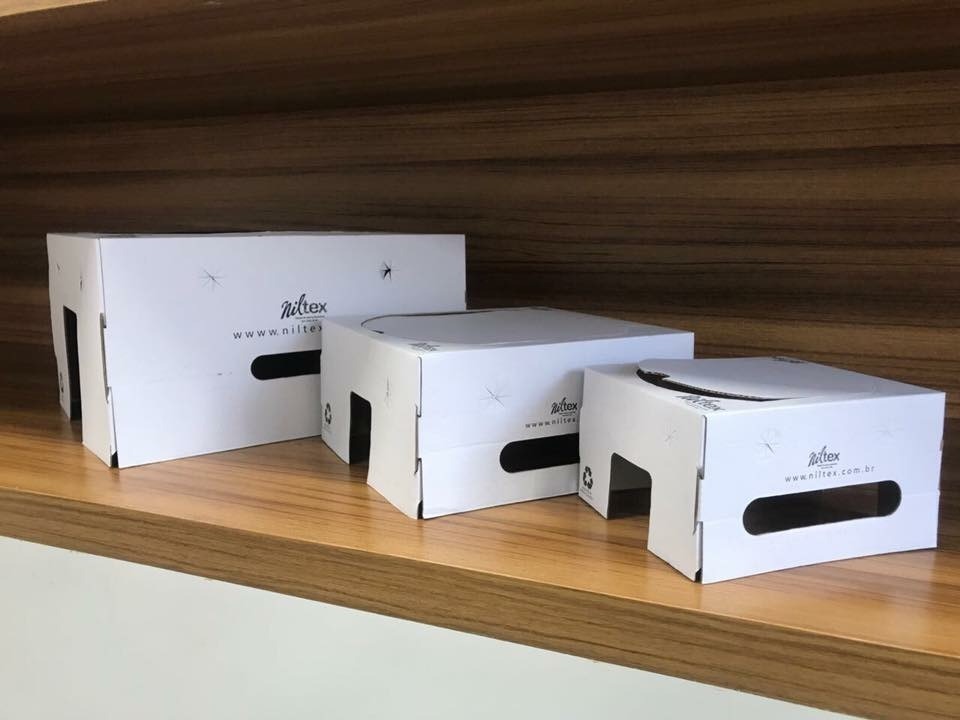 TAMANHOS
Opções de tamanho para sacos de lixo:
 10 / 20 litros
 40 / 60 litros
 100 / 200 litros
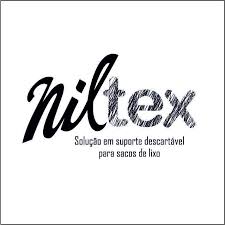 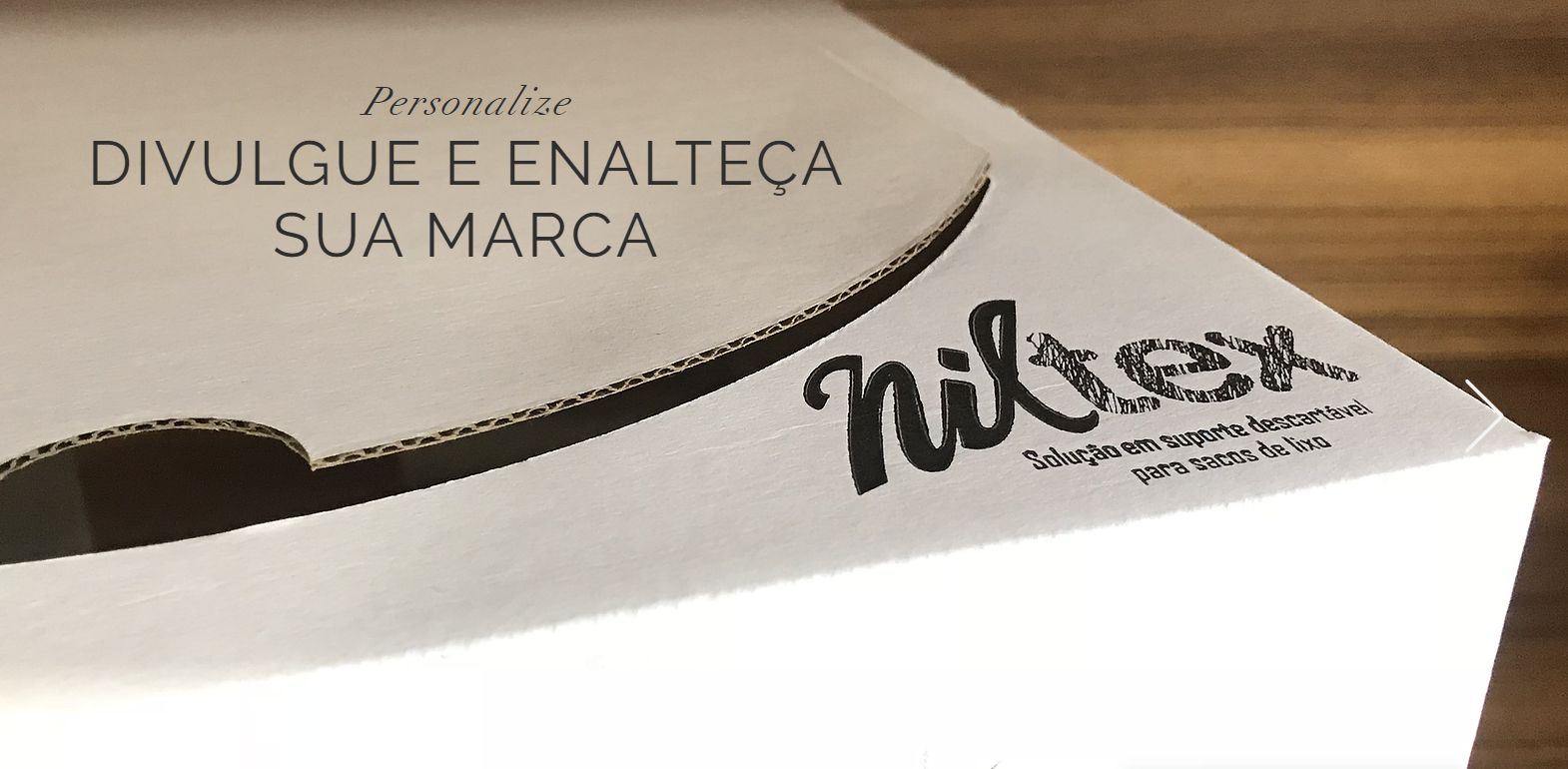 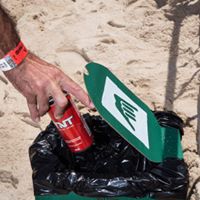 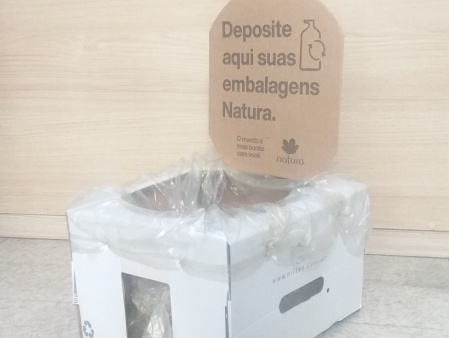 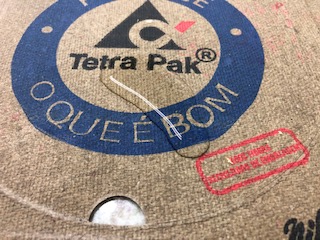 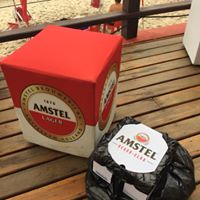 Oferecemos:
Niltex
Niltex Personalizado
Projeto
Montagem + Cooperativas
Kit Niltex EM CASA
Licenciamento
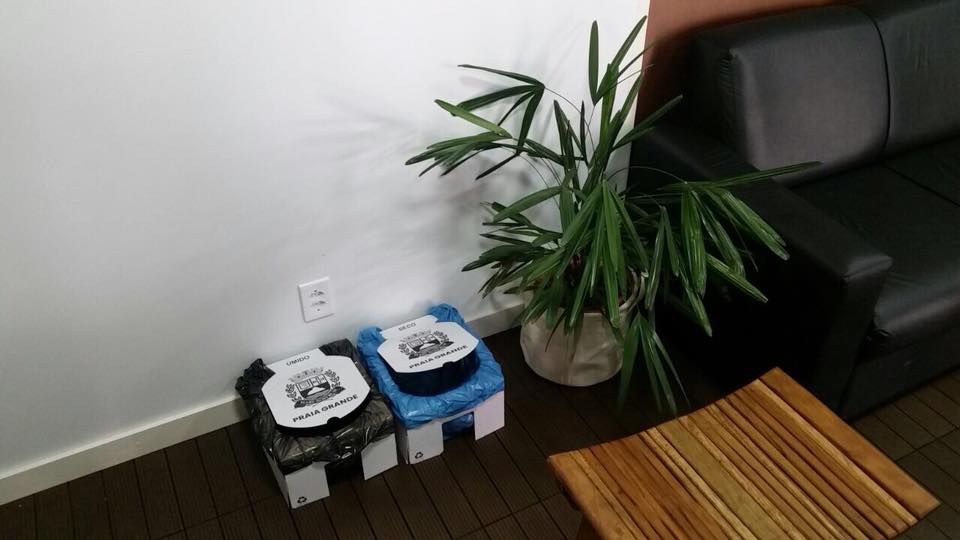 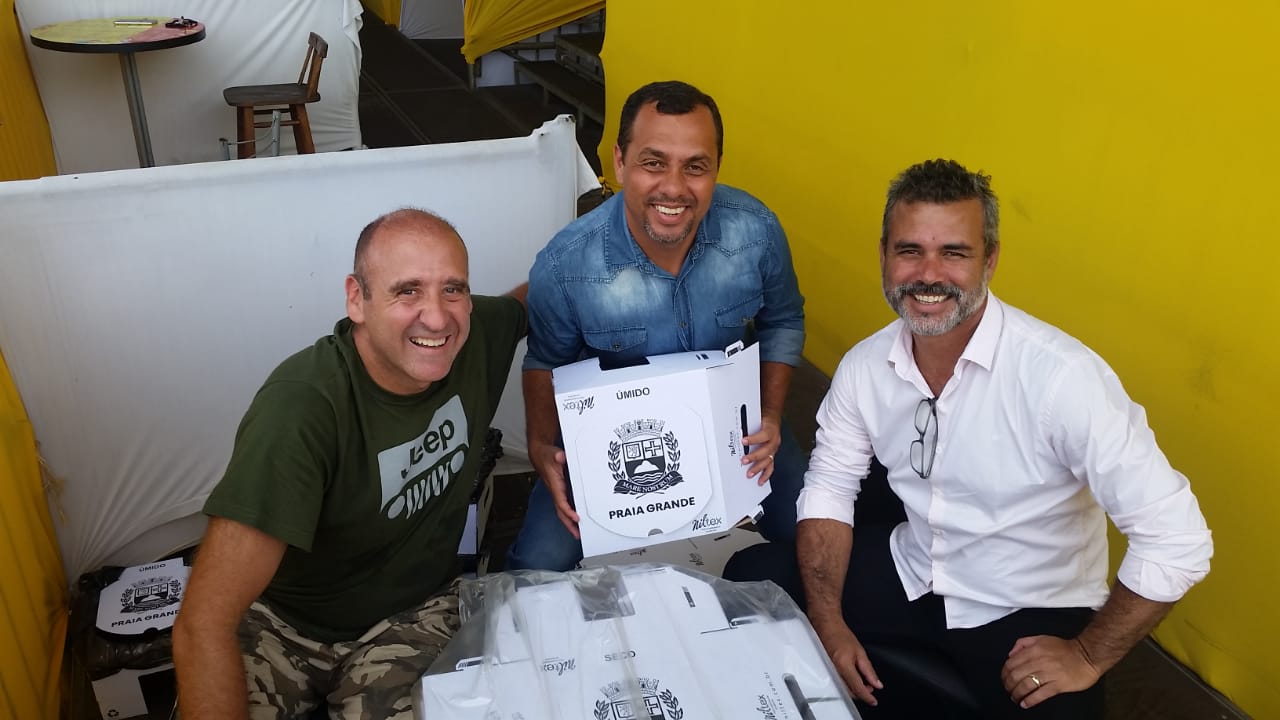 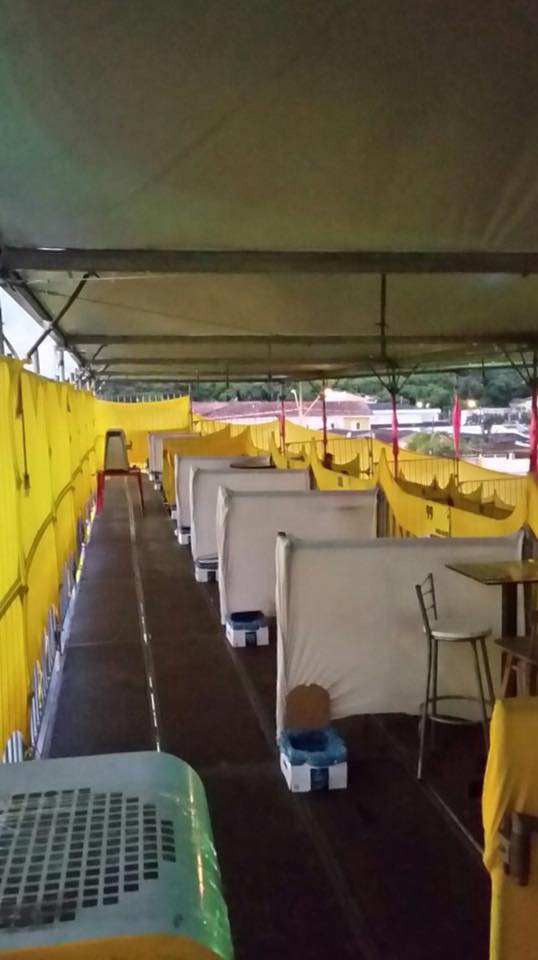 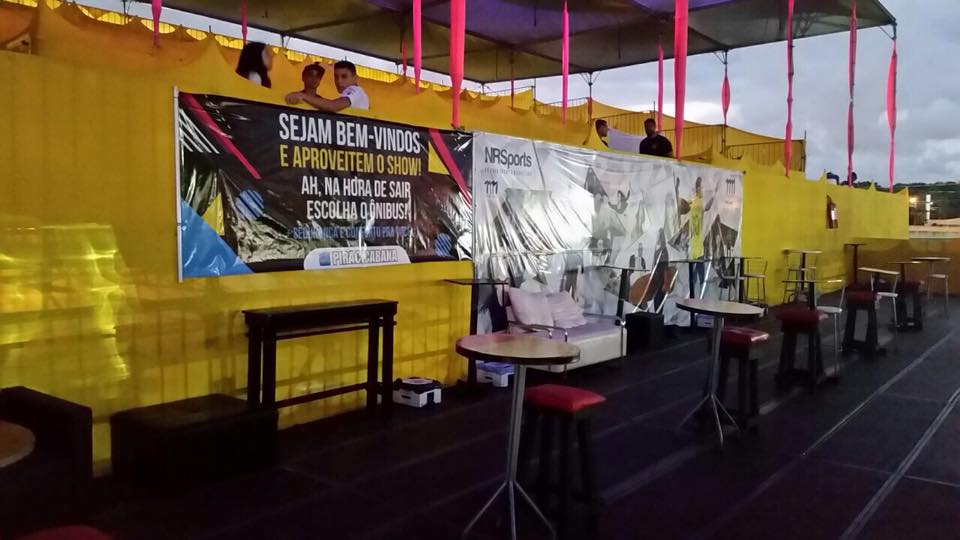 - 27 km de praias
- 12 arenas (40 mil)
- Centros Culturais
- Verão Total (Shows-80mil)
Camarote “Verão Total“ 2019/20 – Município Praia Grande
                                     https://www.facebook.com/1335183209873924/posts/3194645510594342/?vh=e&d=n
Eventos
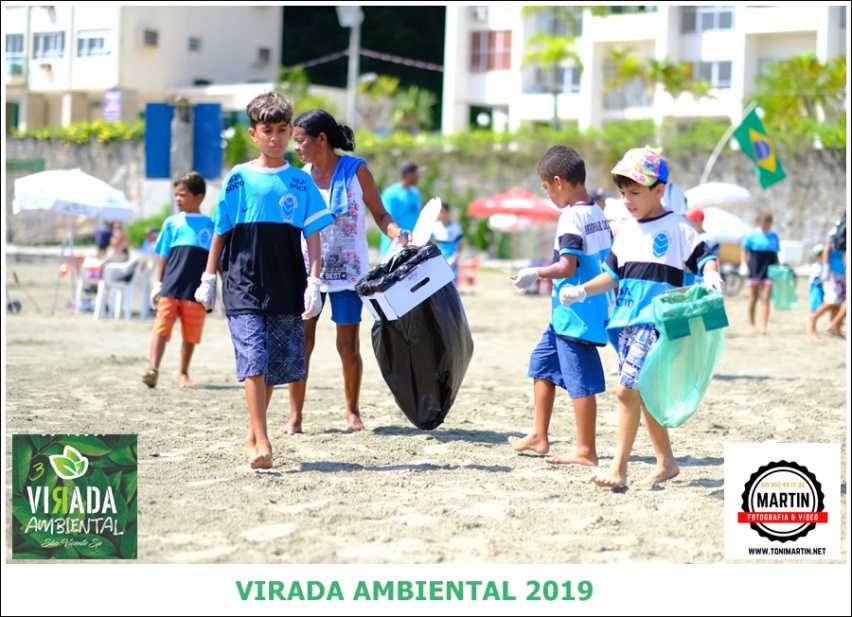 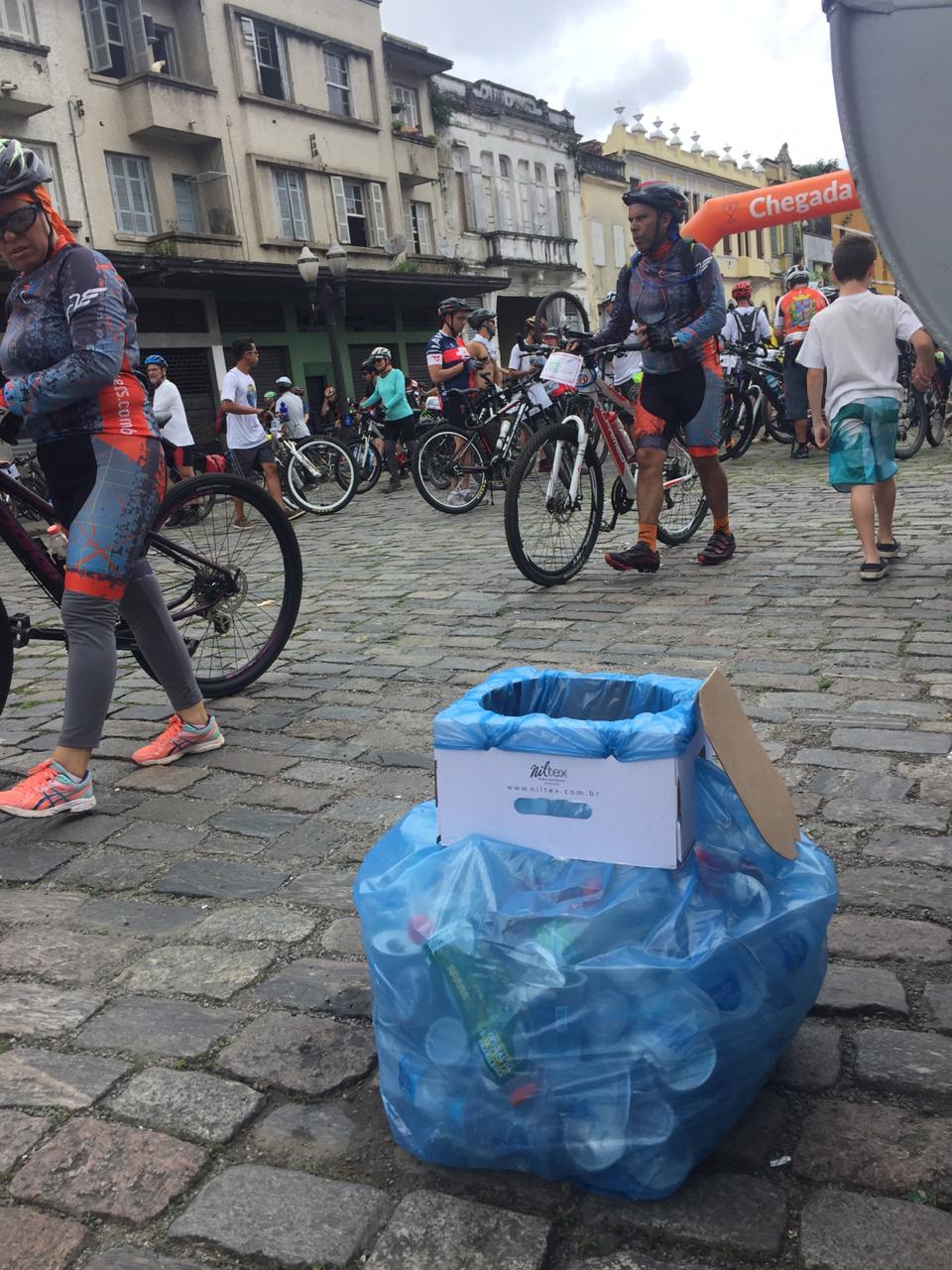 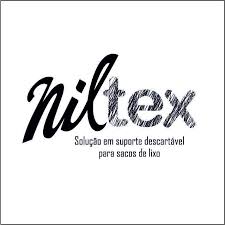 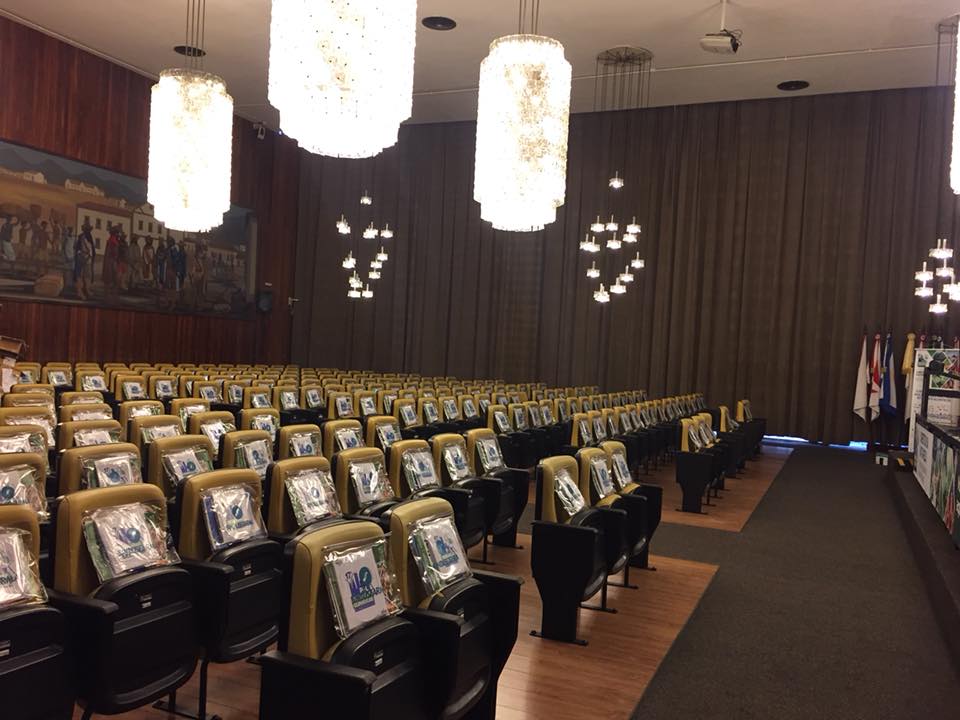 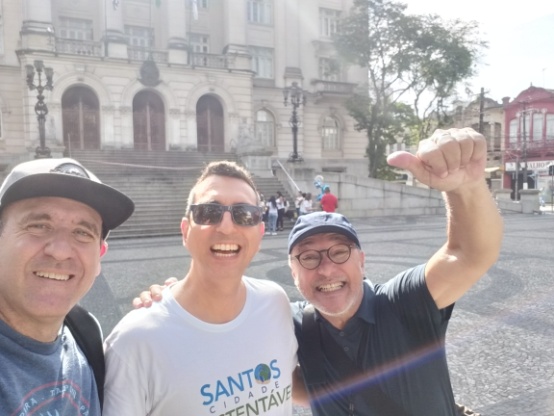 Fórum Mudanças Climáticas P+L - 2018     Câmara Vereadores de SP
Pedal Anchieta
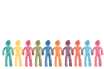 50 mil
Ações Educativas
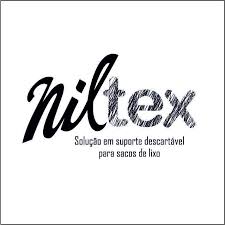 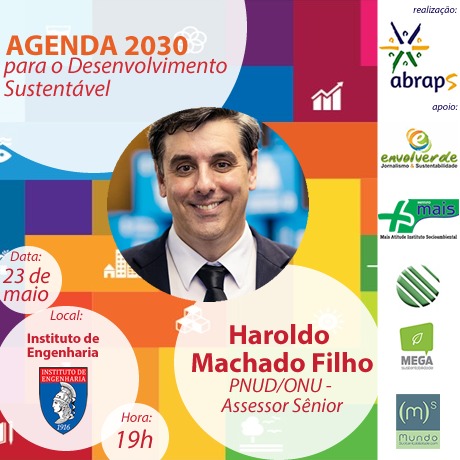 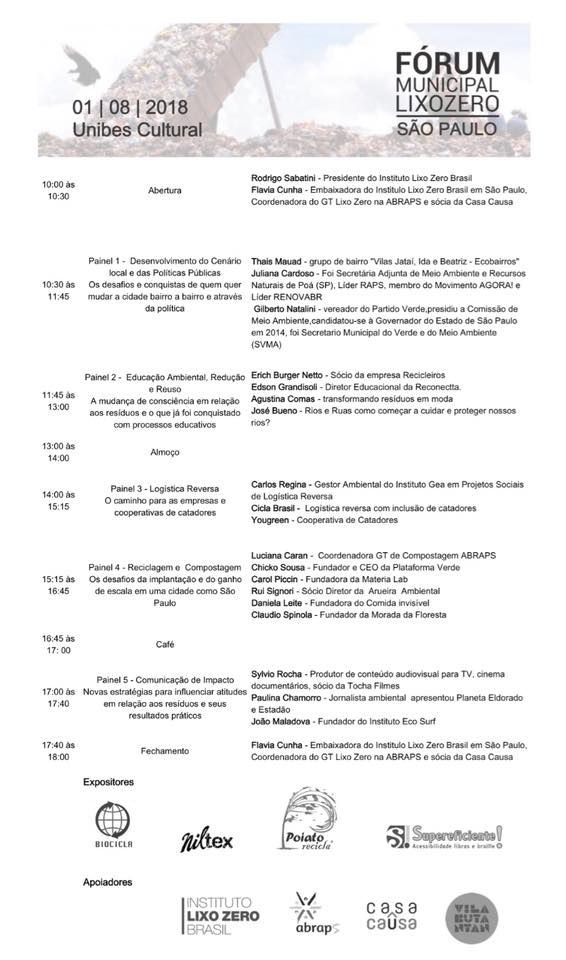 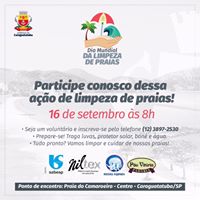 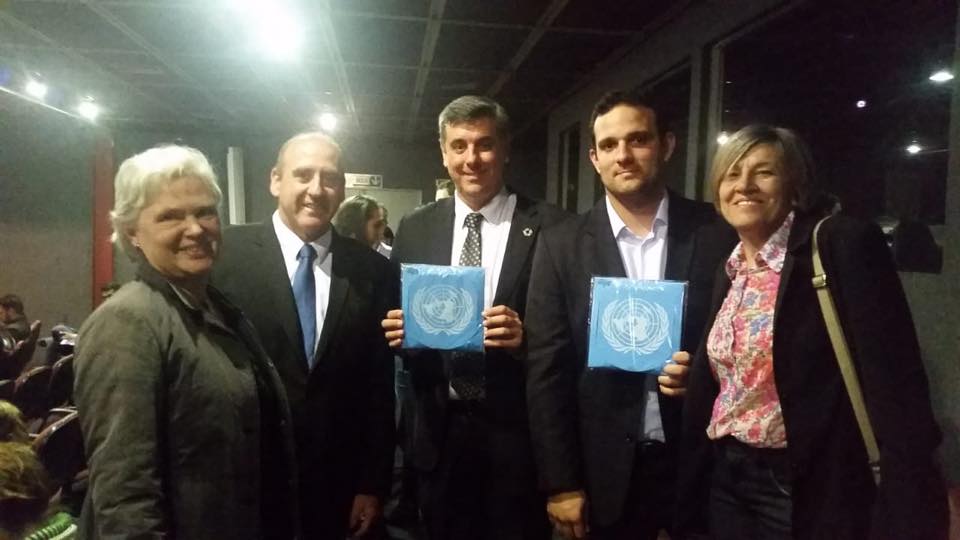 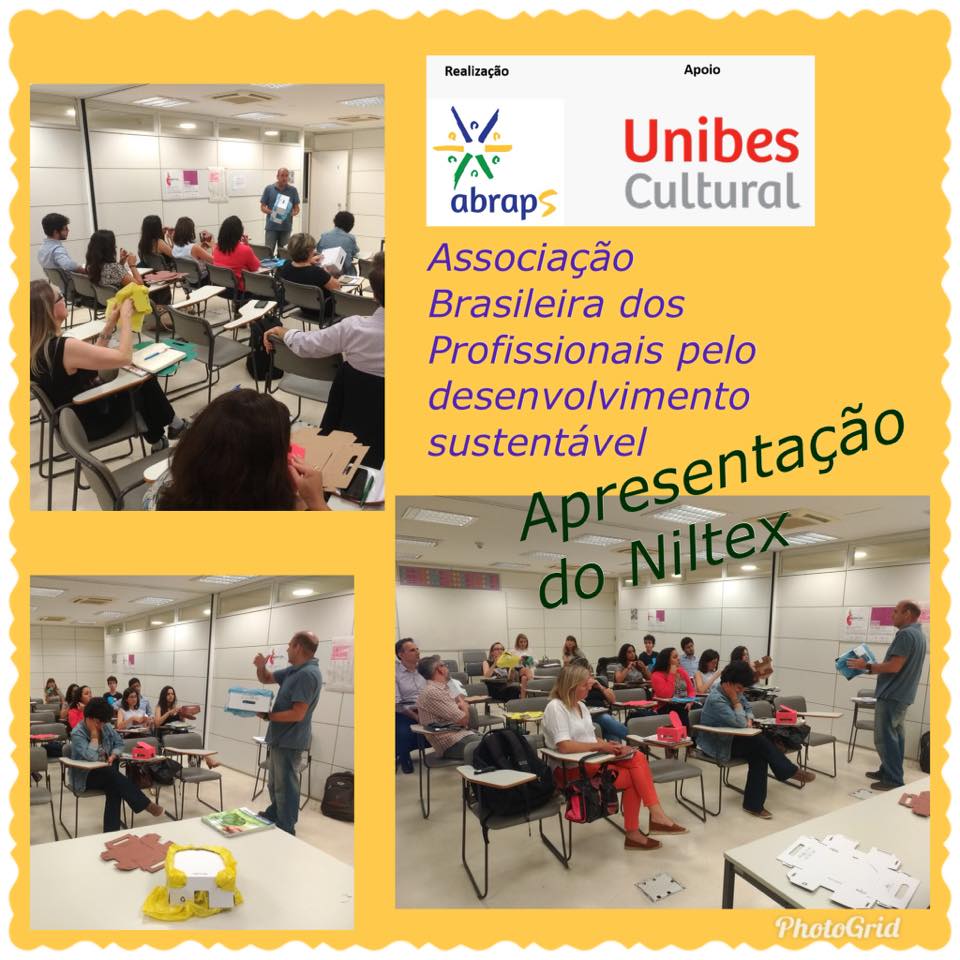 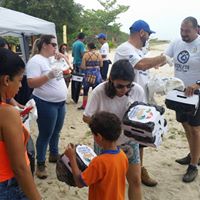 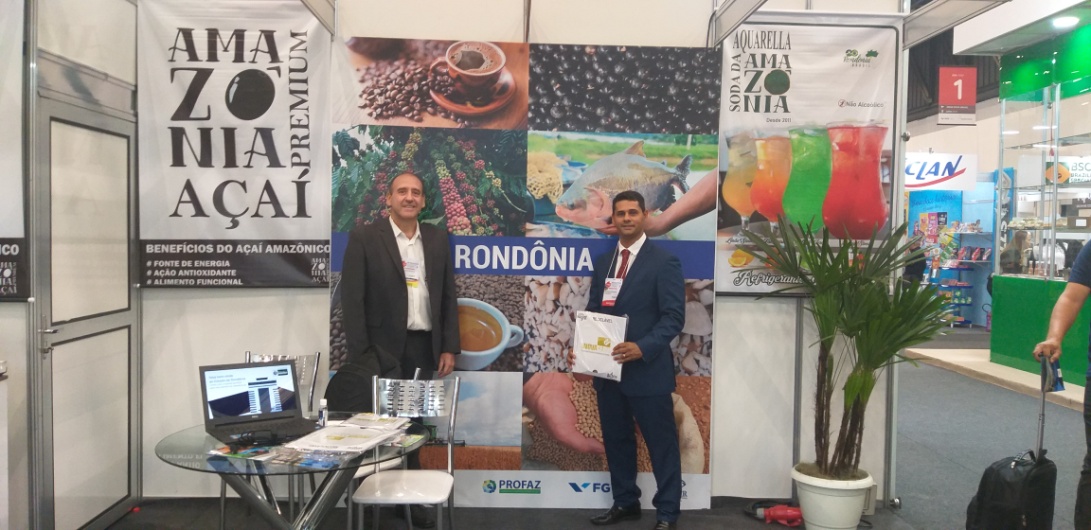 https://www.caraguatatuba.sp.gov.br/pmc/2017/09/mais-de-2-toneladas-de-residuos-
sao-retirados-das-praias-em-acao-do-dia-mundial-de-limpeza/
Parques e Ruas
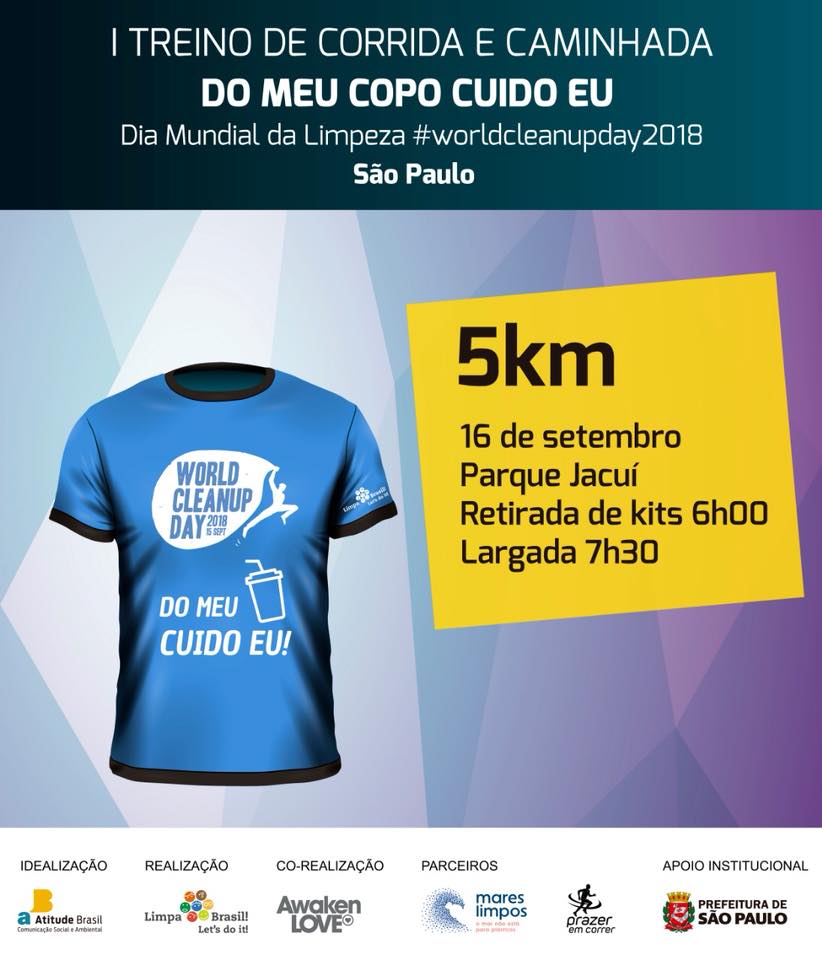 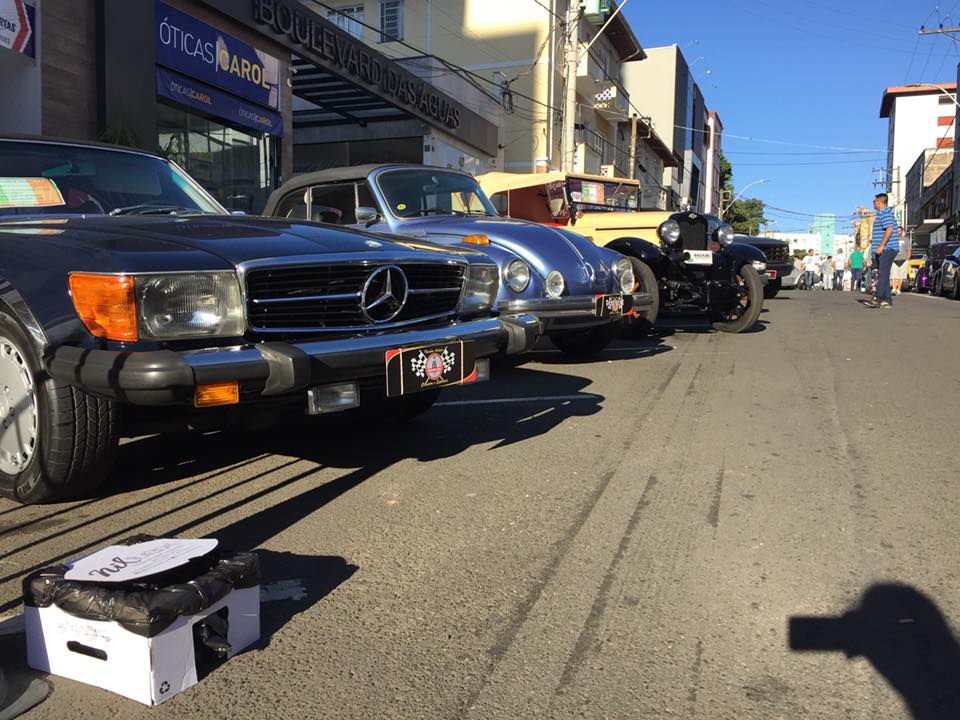 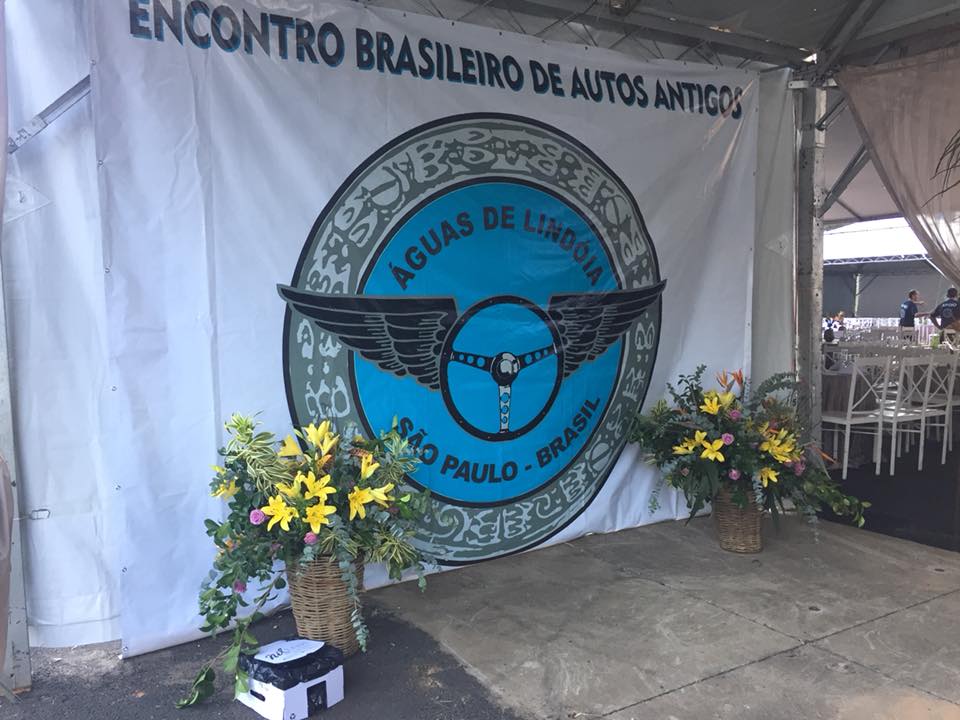 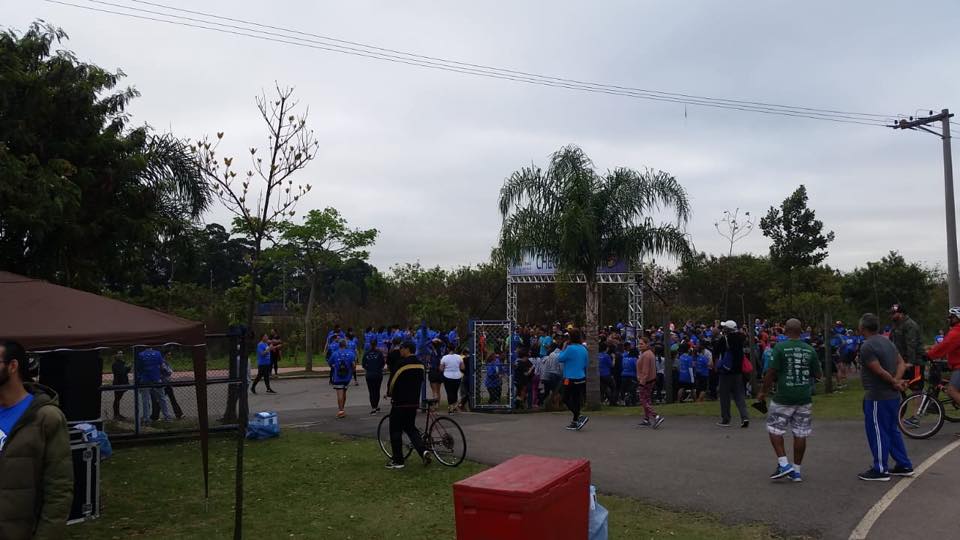 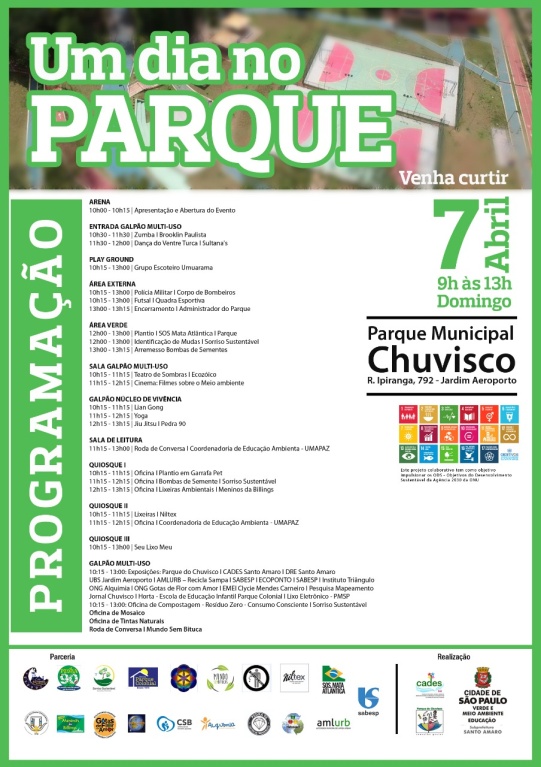 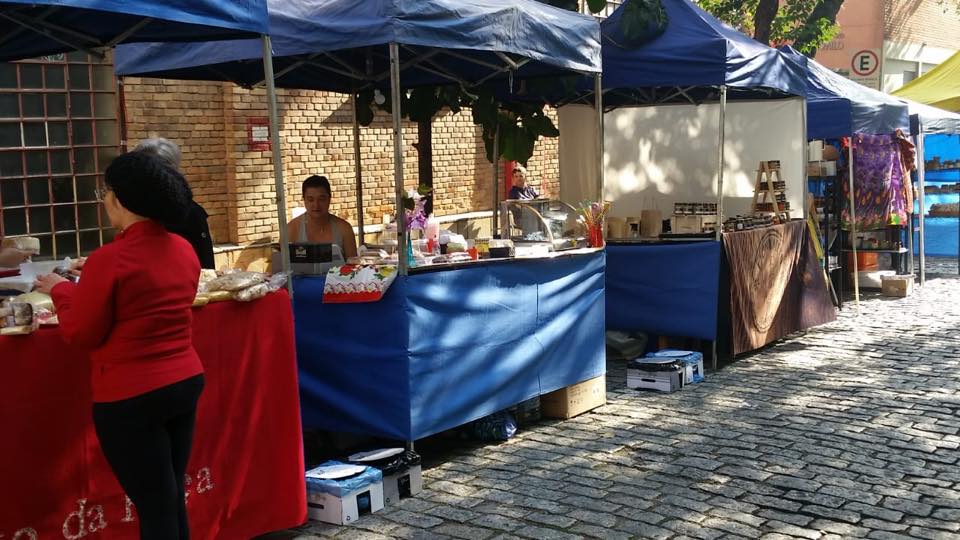 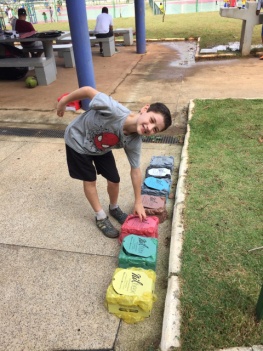 Dez/12
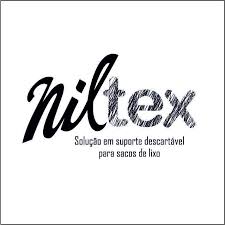 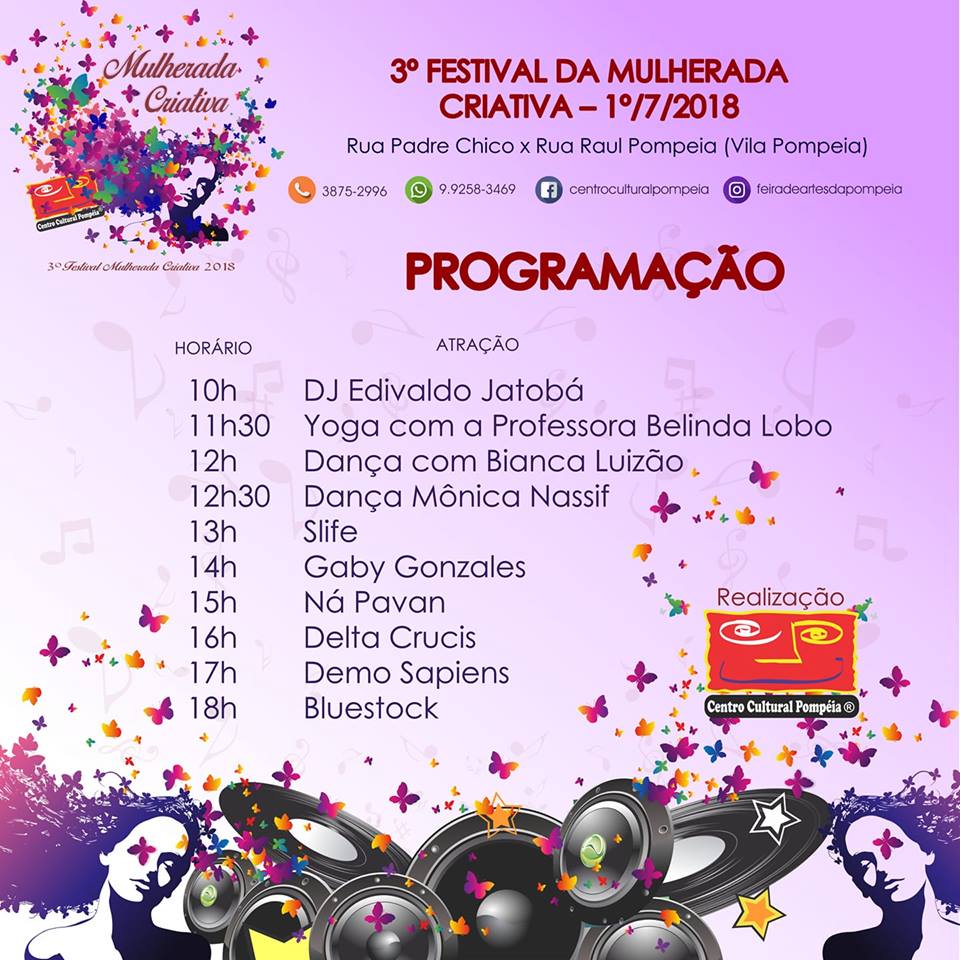 Feiras Livres
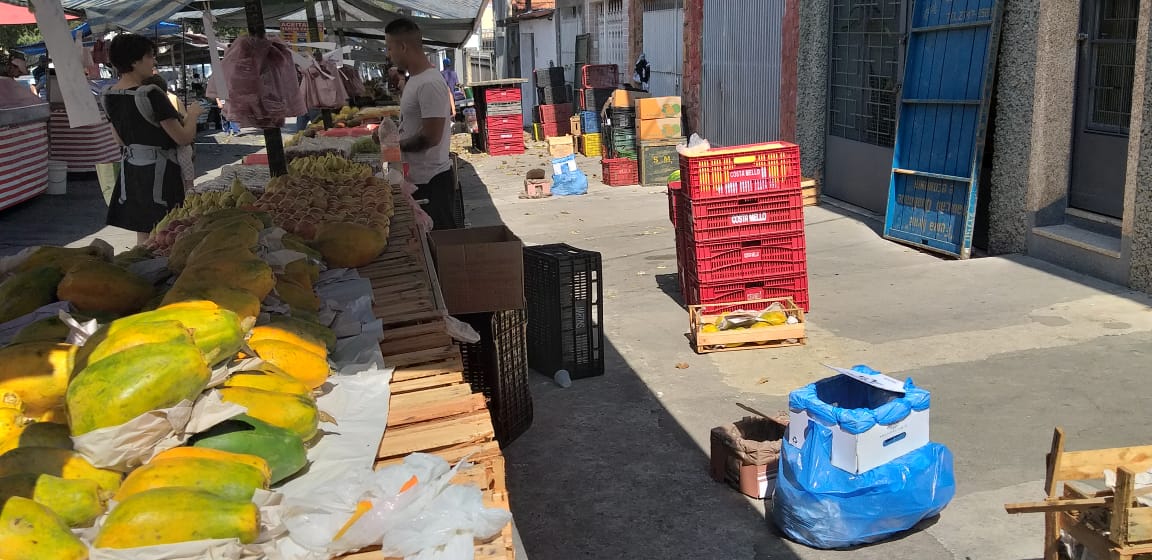 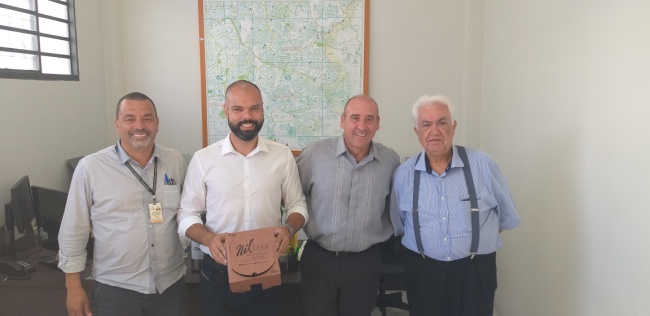 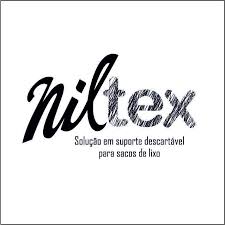 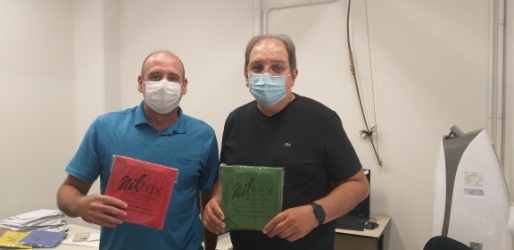 “Projeto Vou Pra Feira + Sustentável “
Município  de  São Paulo
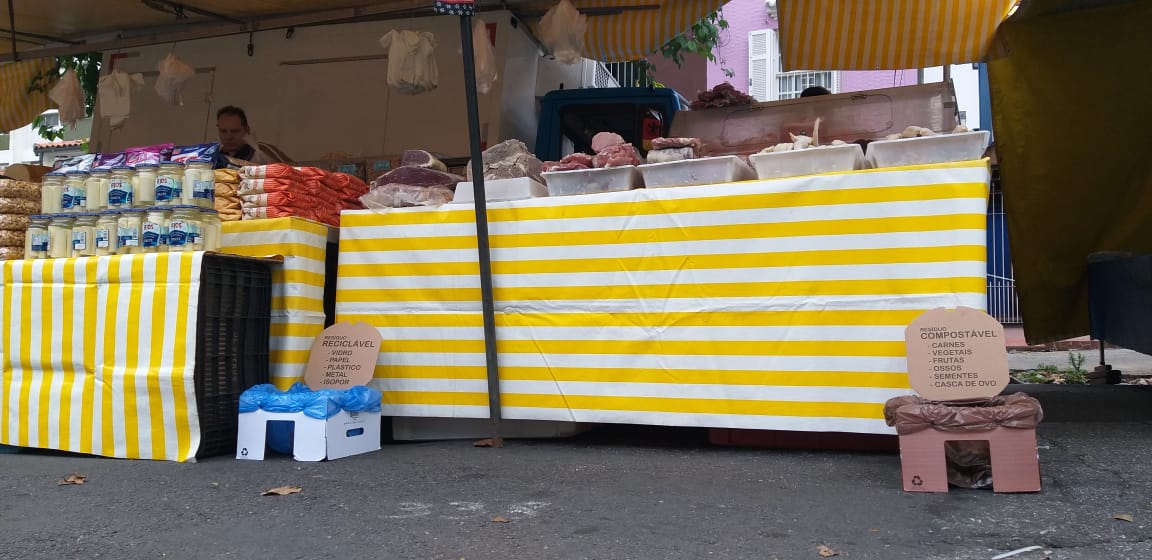 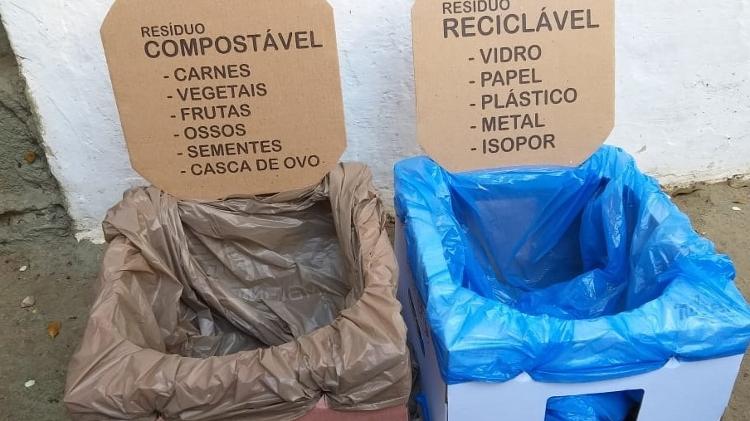 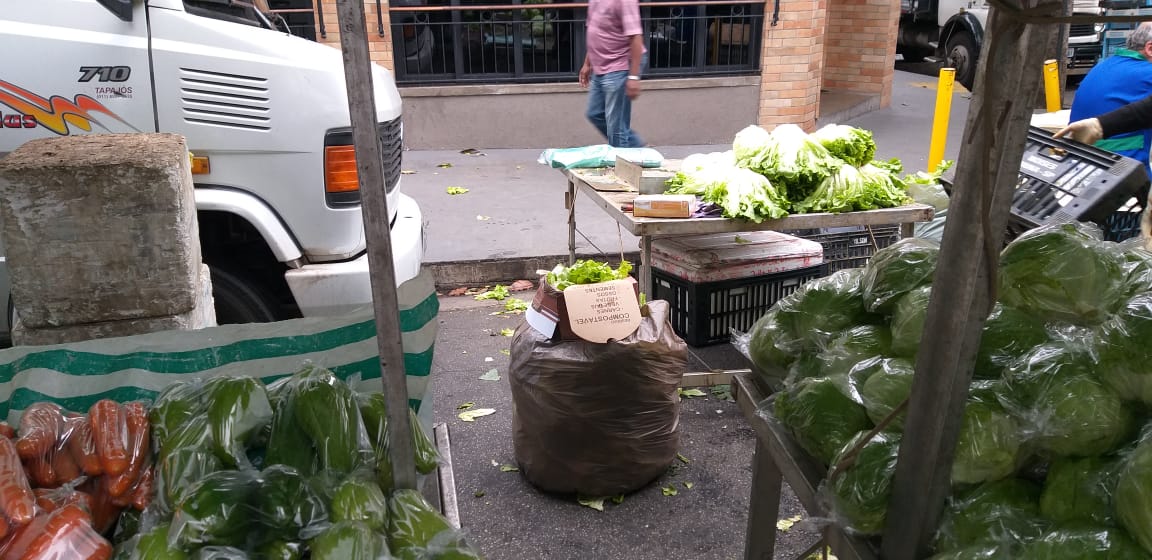 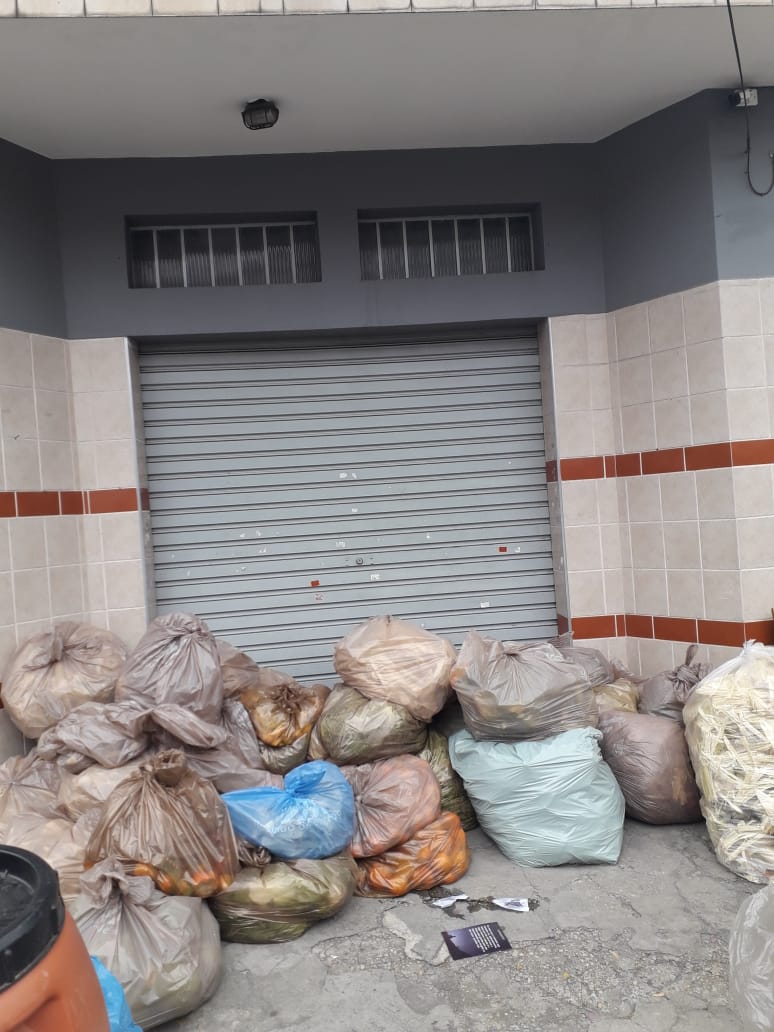 450kg/dia/feira
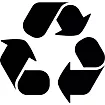 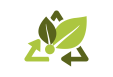 1200Kg/dia/feira
O suporte Niltex recebe sacos de lixo de bioplástico e casca de mandioca, 
e pode exibir  mensagens educativas.
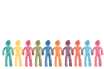 4000/dia
https://tvuol.uol.com.br/video/novo-projeto-quer-deixar-feiras-livres-mais-sustentaveis-04020C193366E4B16326
Praias
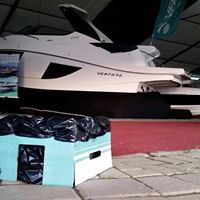 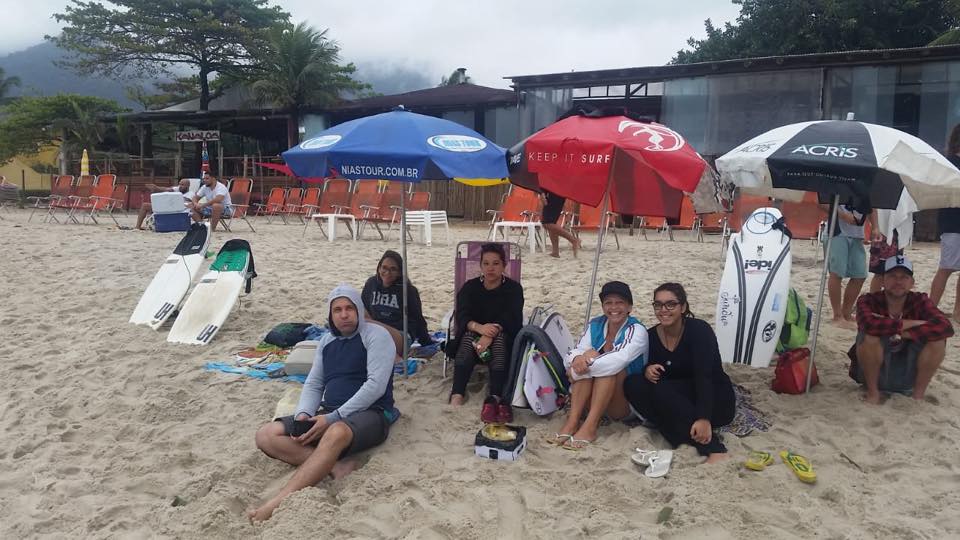 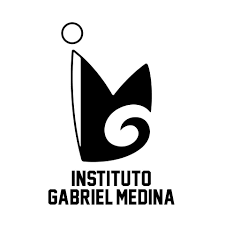 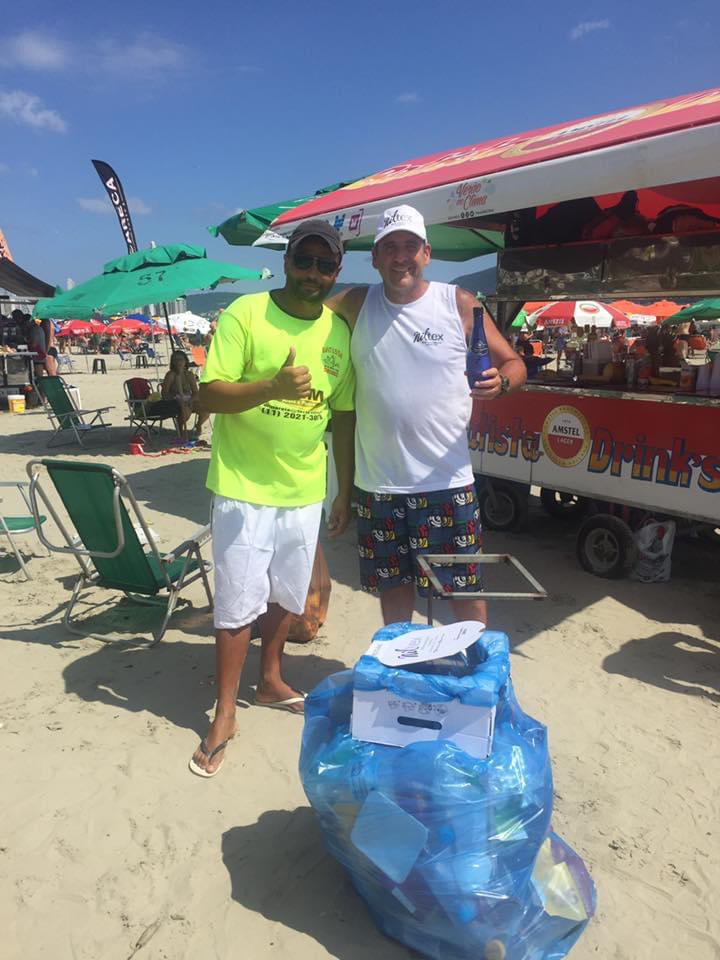 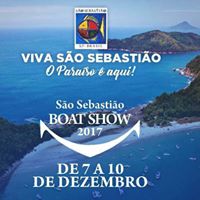 Instituto Medina – Maresias set/2018
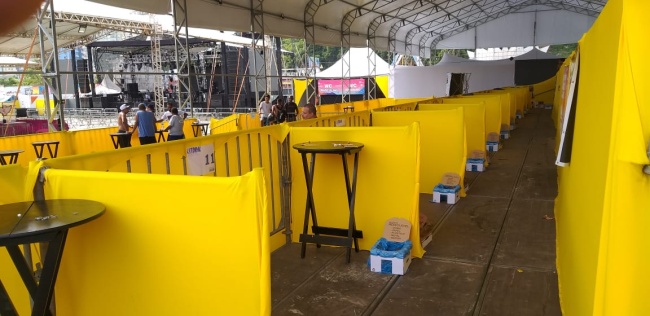 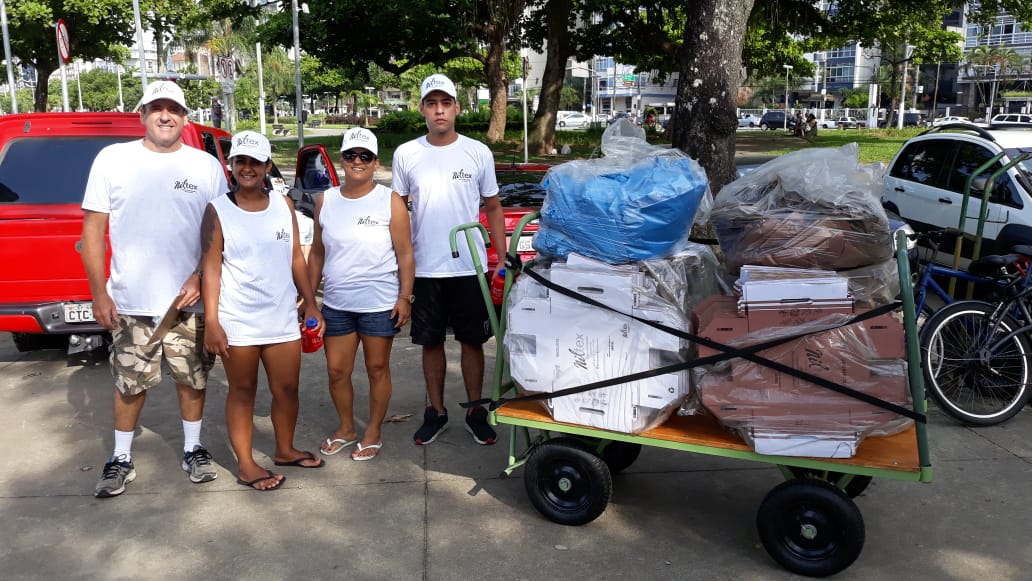 Projeto Educa Santos Verão 201920
3
309
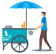 1500kg/dia/praia Santos
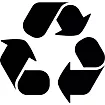 Shows - Litoral Festival São Vicente 2019/20
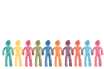 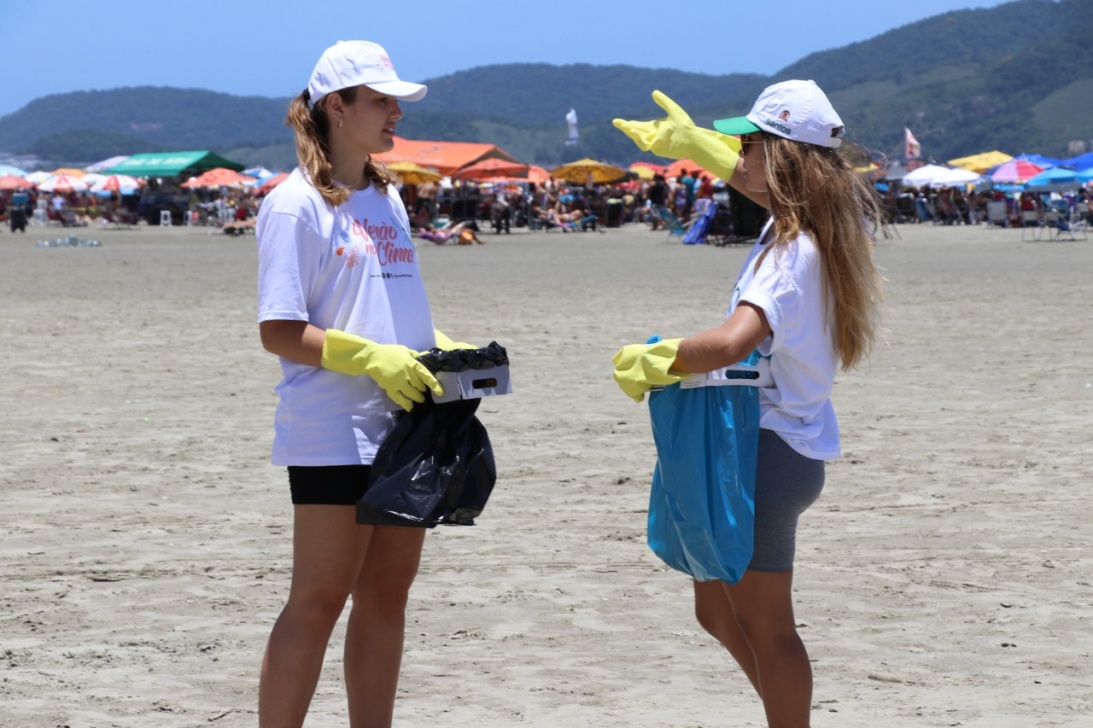 60 mil/dia
530Kg/dia/praia Santos
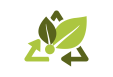 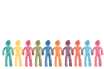 170 mil/dia
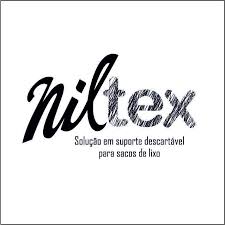 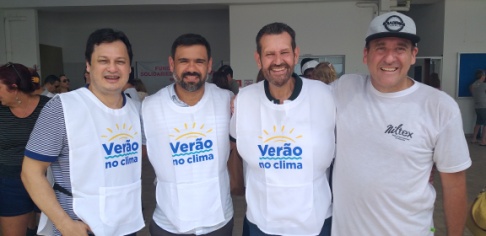 Projeto “Verão no Clima 2019”
 Estado de São Paulo
16 cidades litorâneas
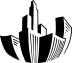 Prêmios e Reconhecimentos
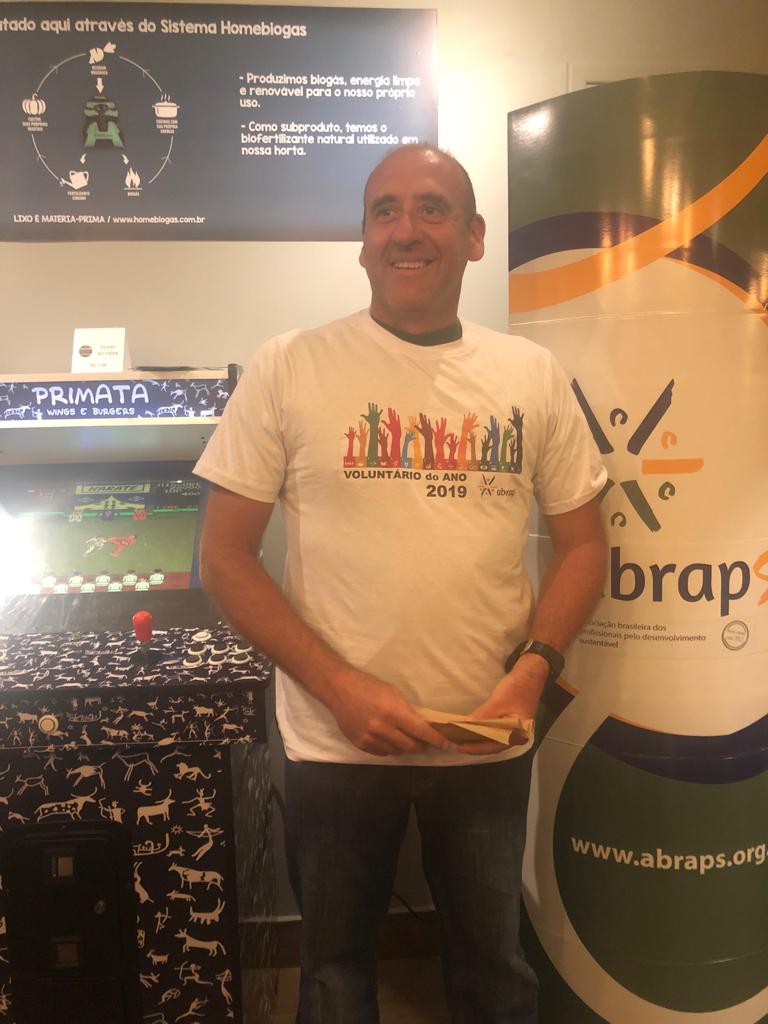 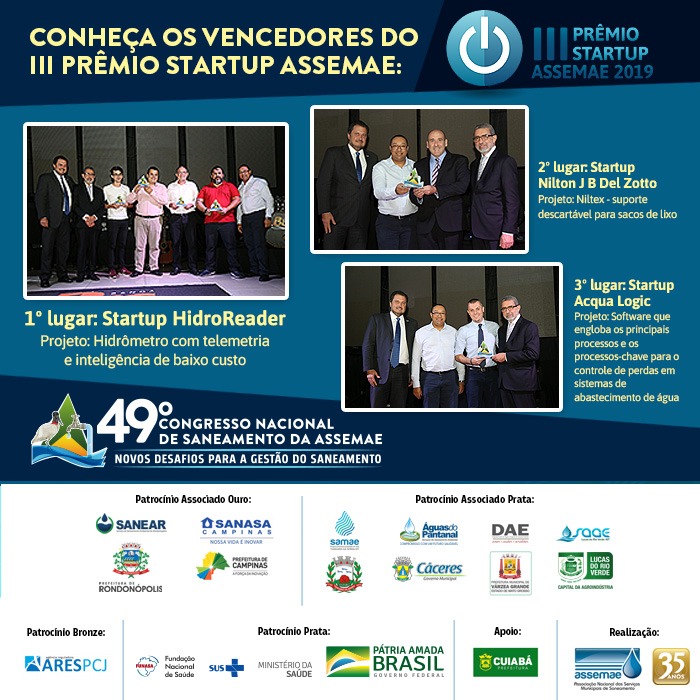 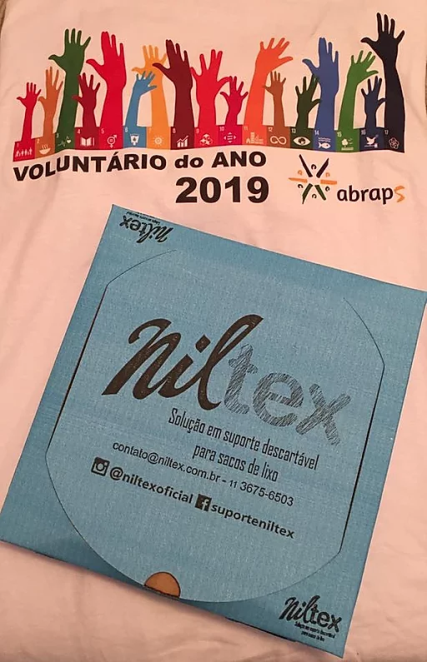 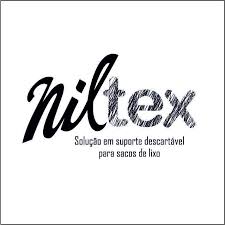 Prêmio Voluntário do Ano
 ABRAPS 2019
http://www.assemae.org.br/noticias-congresso/item/4944-assemae-premia-startups-com-ideias-inovadoras-para-saneamento
Prêmios e Reconhecimentos
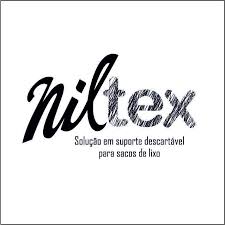 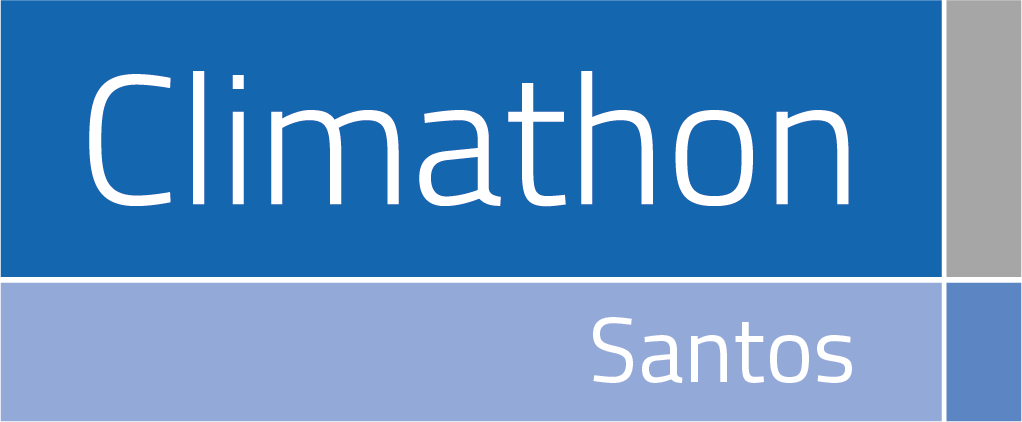 Desafios do Climathon 2020 & Economia Azul Circular:
    Soluções para a Gestão do Resíduo no caminho (e no) Mar
                  3◦ lugar com Equipe INSTITUTO NILTEX
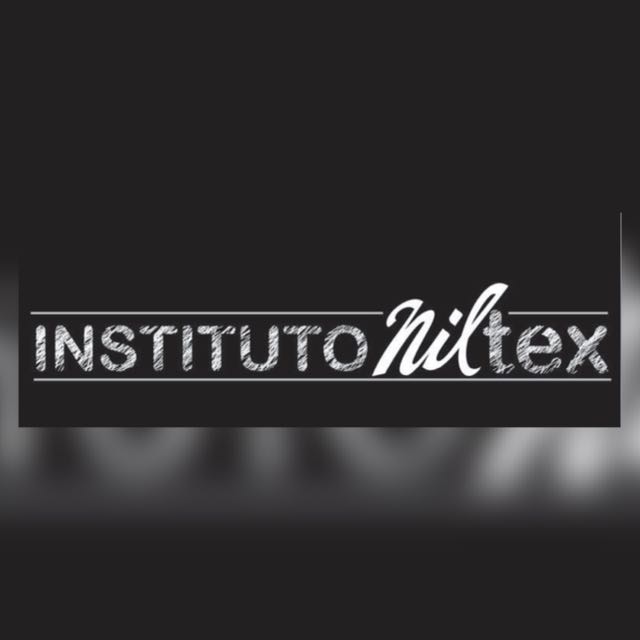 https://www.youtube.com/watch?v=o28JL-xg2mg
CLIMATHON Sertãozinho 2021- BIOMAS

                        Kit Niltex EM CASA
            2◦ lugar com Equipe INSTITUTO NILTEX
https://www.youtube.com/watch?v=a4Qsm6Fa05M
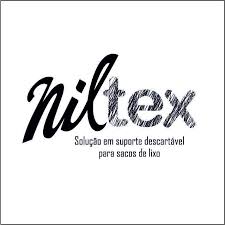 Prêmios e Reconhecimentos
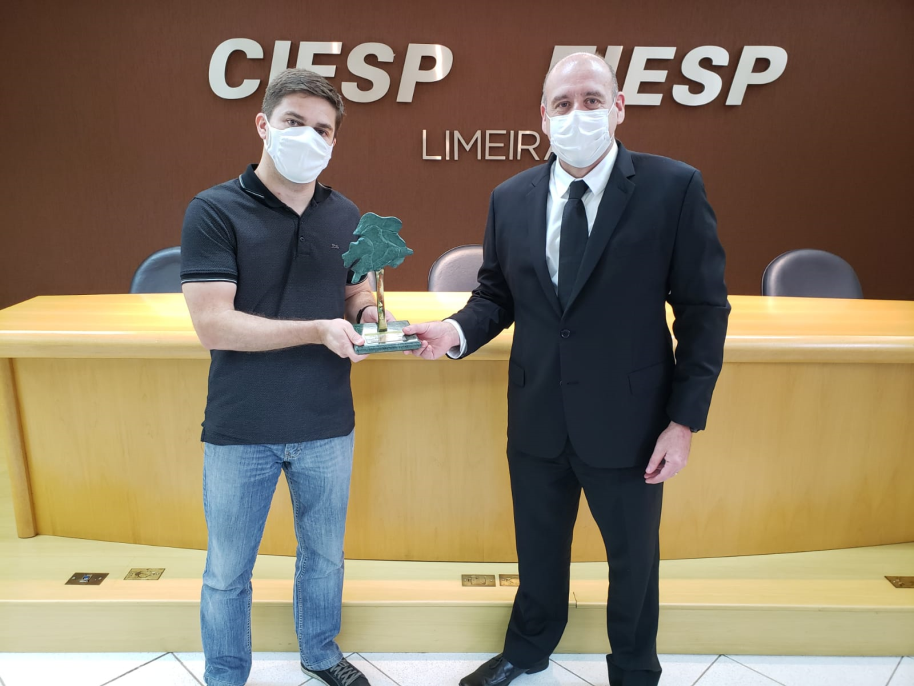 2021
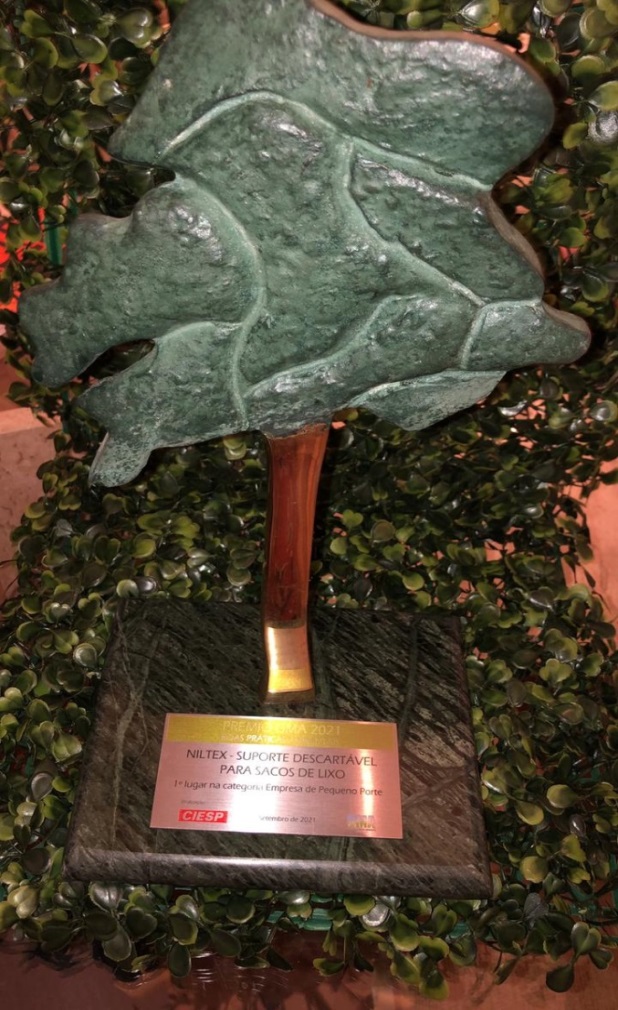 https://www.youtube.com/watch?v=o28JL-xg2mg
https://diariodejustica.com.br/ciesp-limeira-premia-vencedores-de-boas-praticas-ambientais/
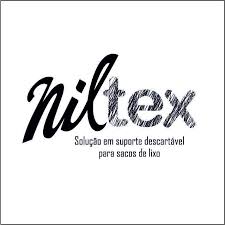 Prêmios e Reconhecimentos
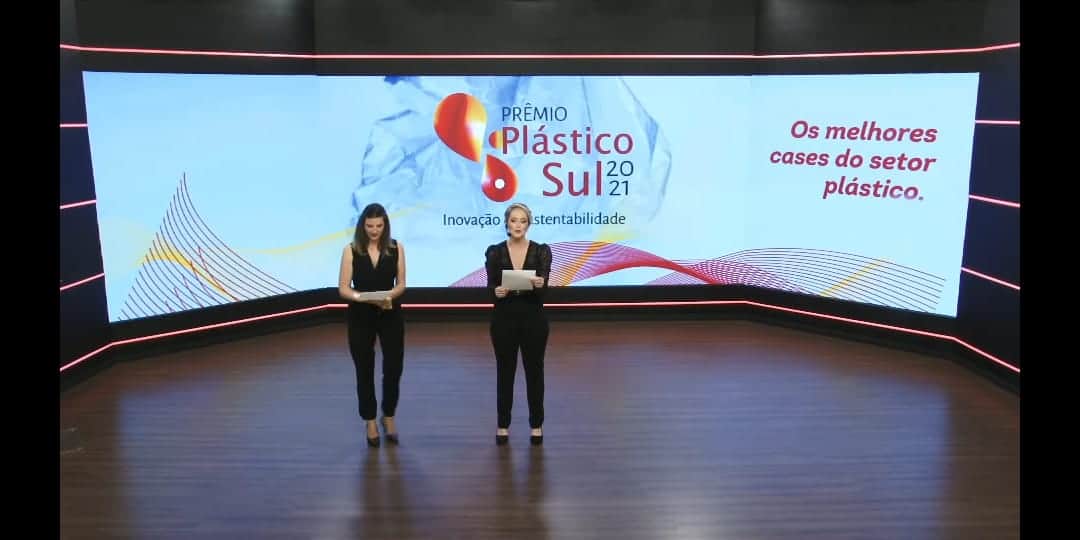 2021
Logística Reversa:
1º lugar Transformador:
 TERMOTÉCNICA
2º lugar: PROQUITEC
3º lugar: NILTEX
https://www.youtube.com/watch?v=C7HCkkgH1oE
http://www.revistaplasticosul.com.br/sem-categoria/revista-plastico-sul-realiza-cerimonia-hibrida-para-reconhecer-empresas-vencedoras-do-1o-premio-plastico-sul-de-inovacao-e-sustentabilidade/
2022   Reconhecimento   ATITUDE CIDADÃ 2022- Instituto Lixo Zero BRASIL
​
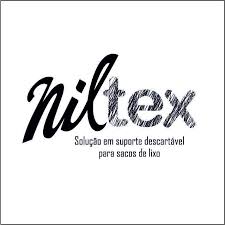 Parceiros 
Setor Público, Privado e 3◦ Setor
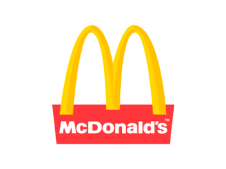 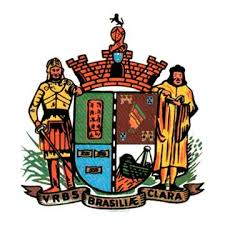 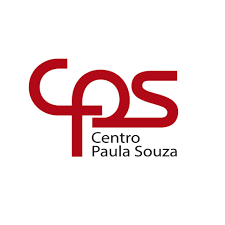 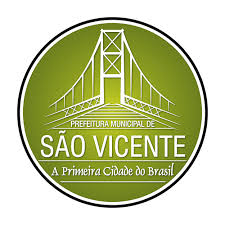 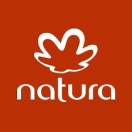 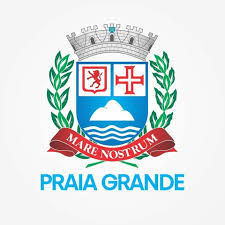 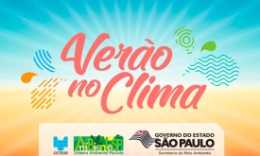 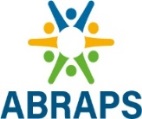 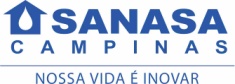 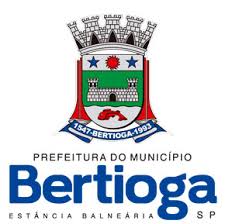 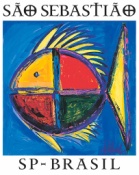 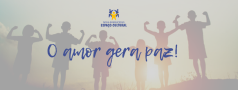 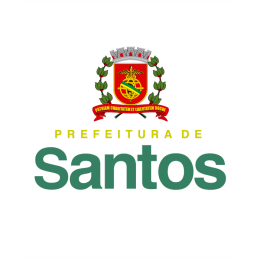 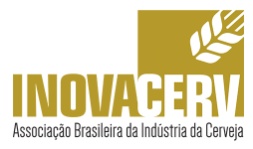 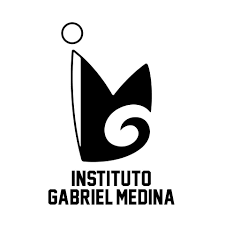 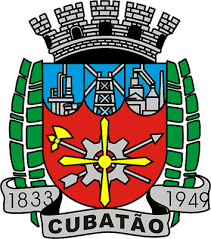 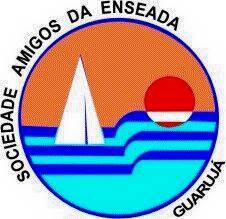 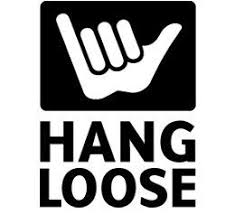 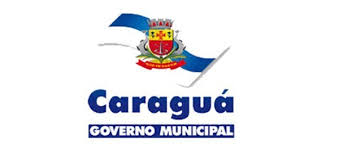 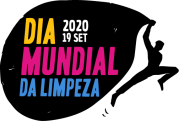 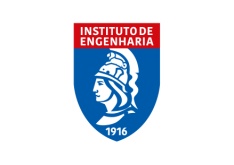 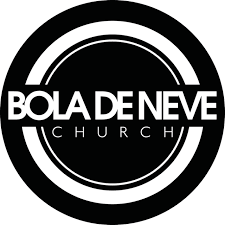 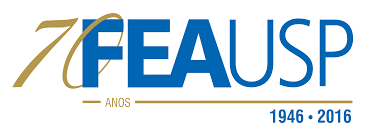 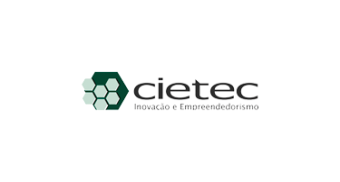 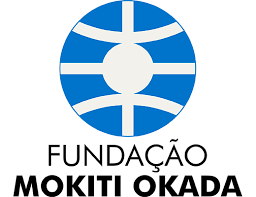 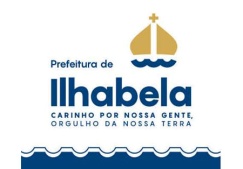 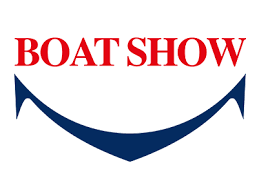 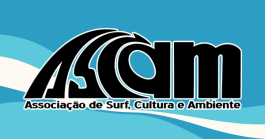 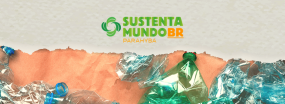 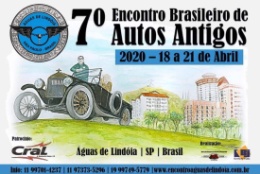 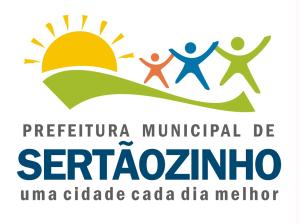 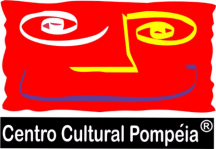 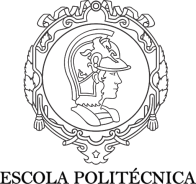 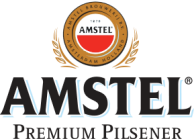 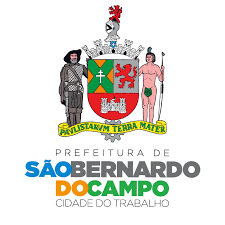 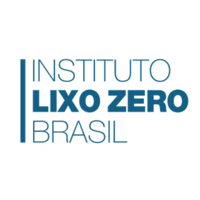 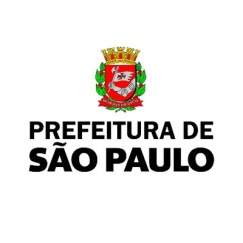 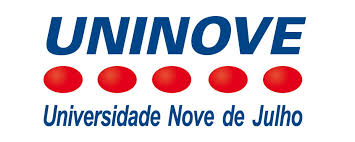 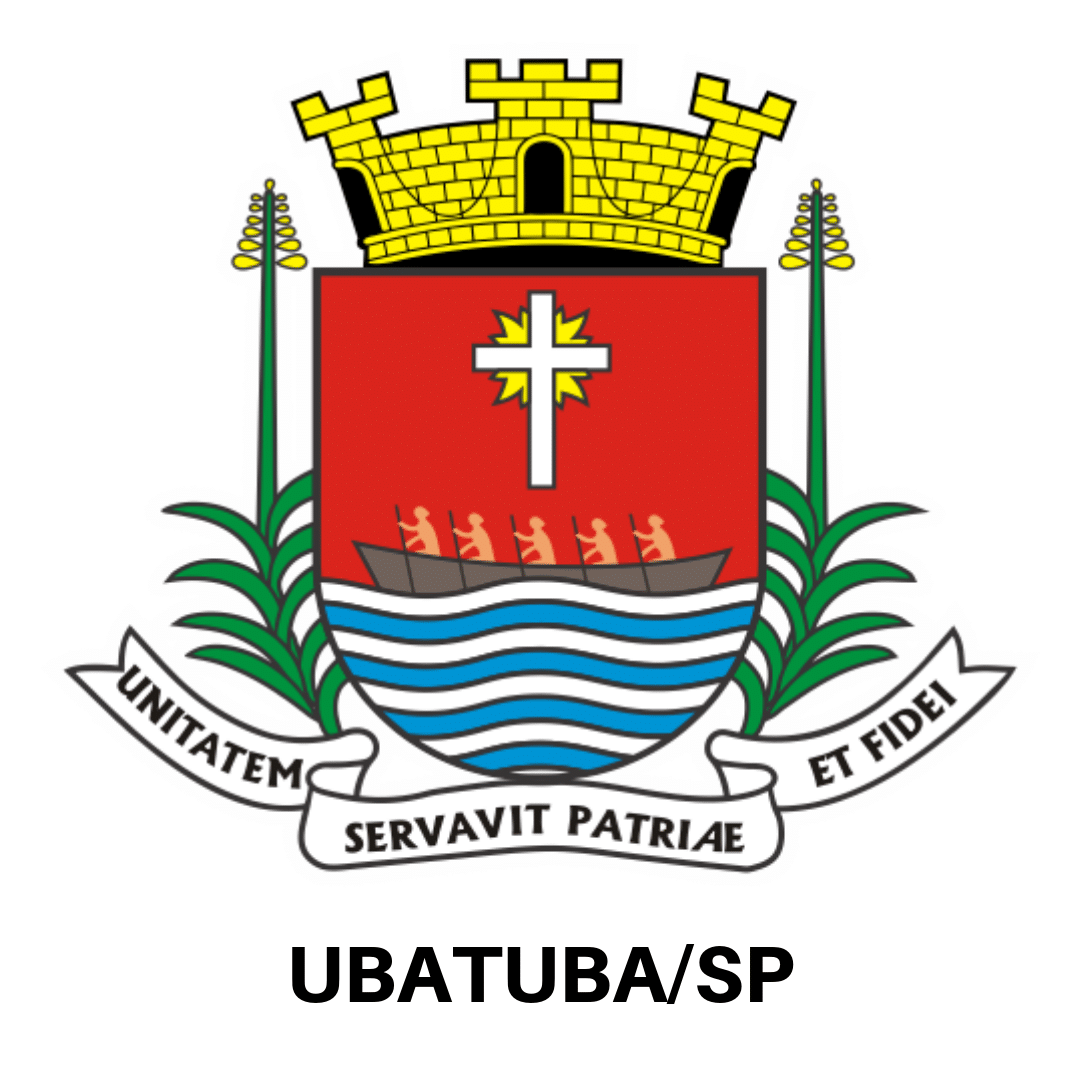 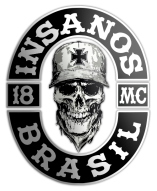 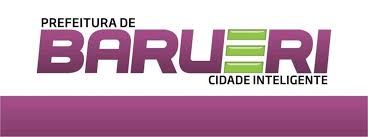 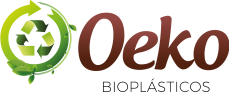 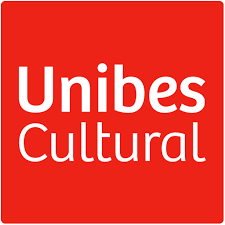 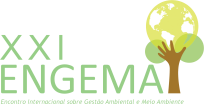 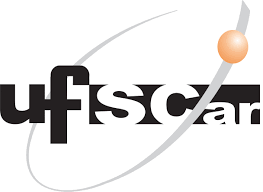 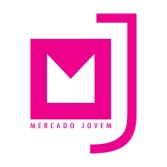 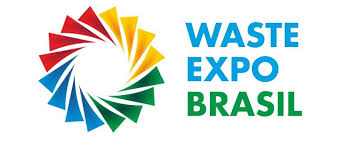 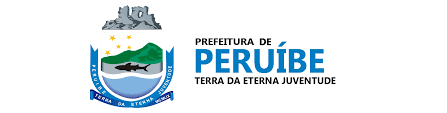 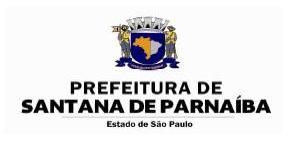 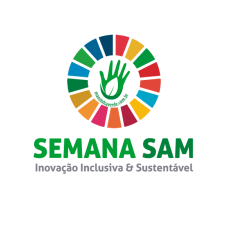 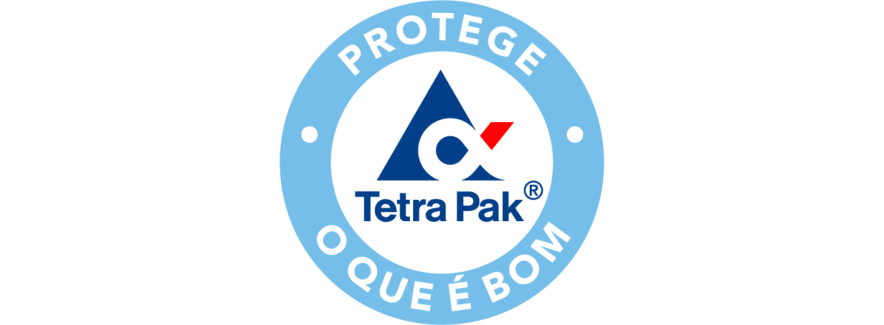 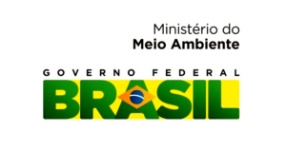 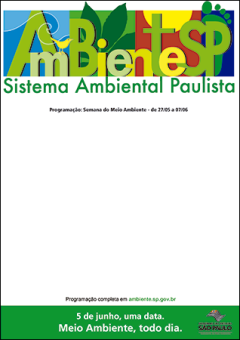 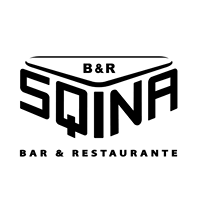 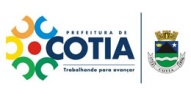 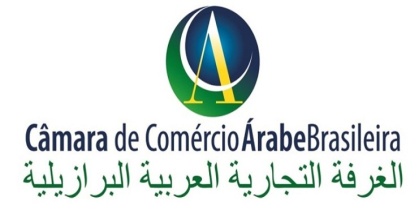 ​
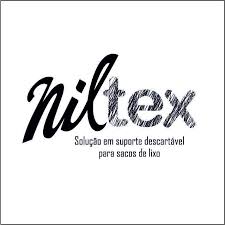 Cooperativas Parceiras
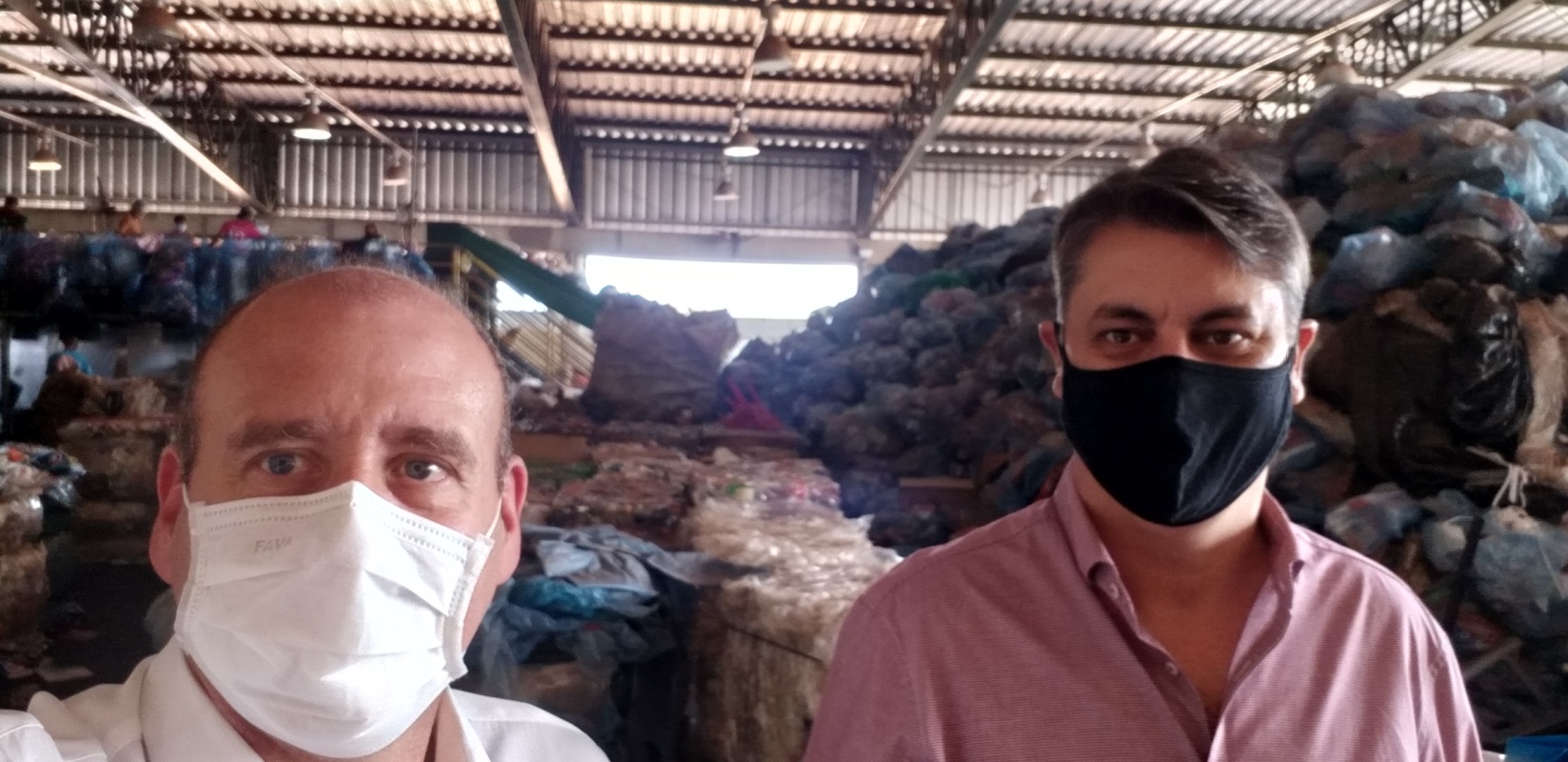 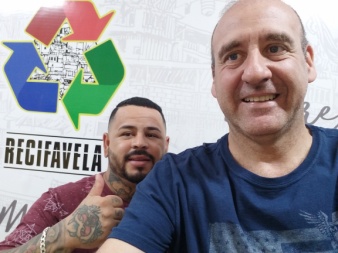 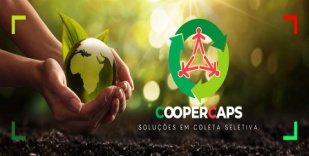 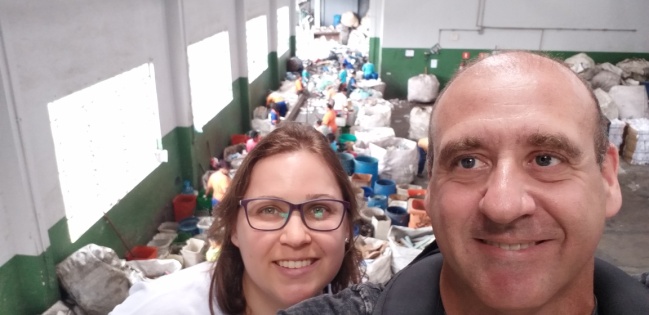 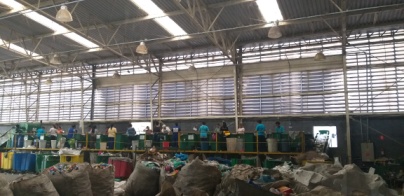 ​
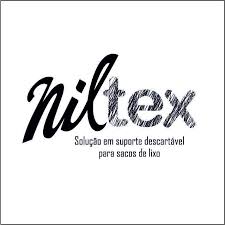 Consórcios - Parceiros
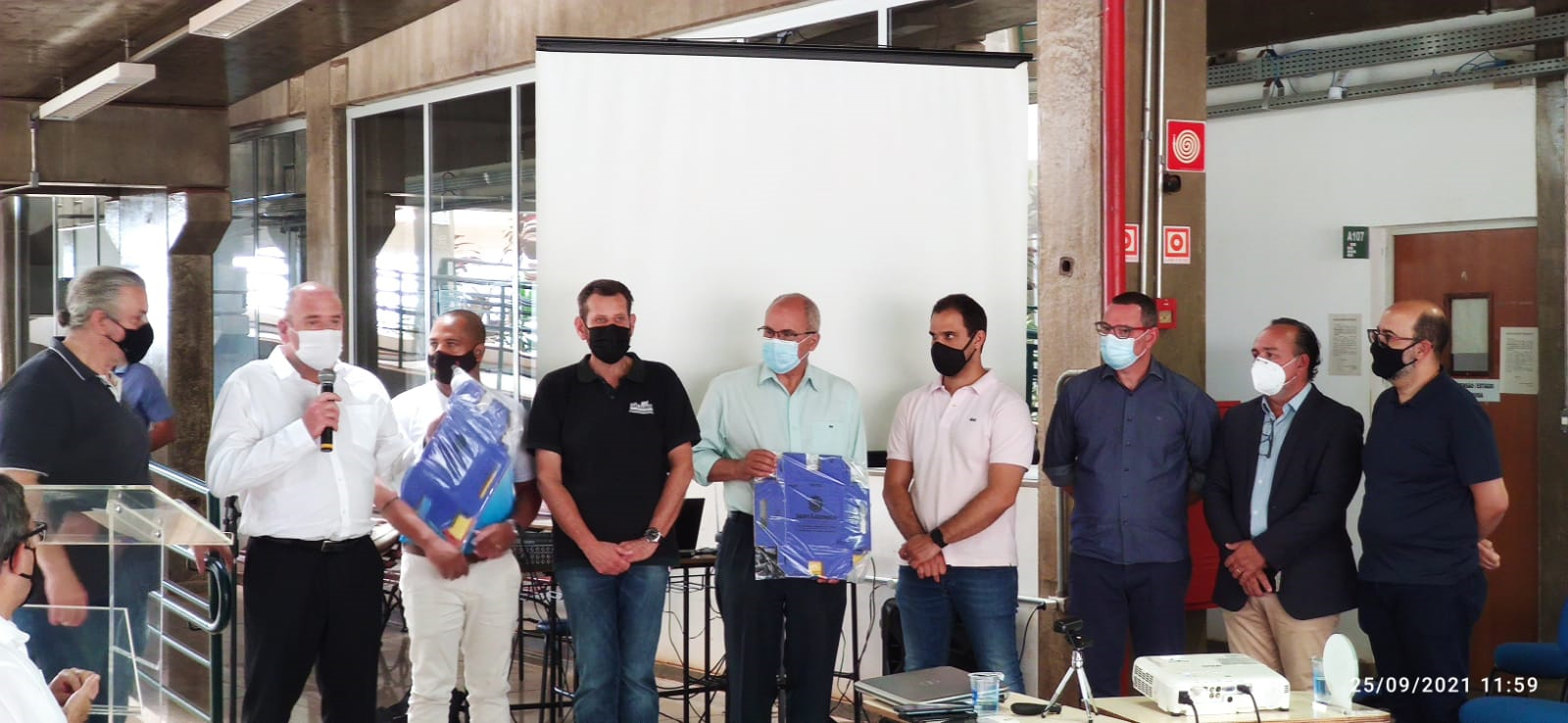 Consórcio Mogiana - 48 cidades
​
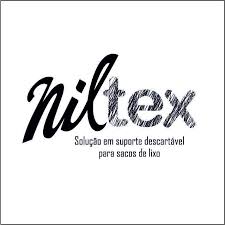 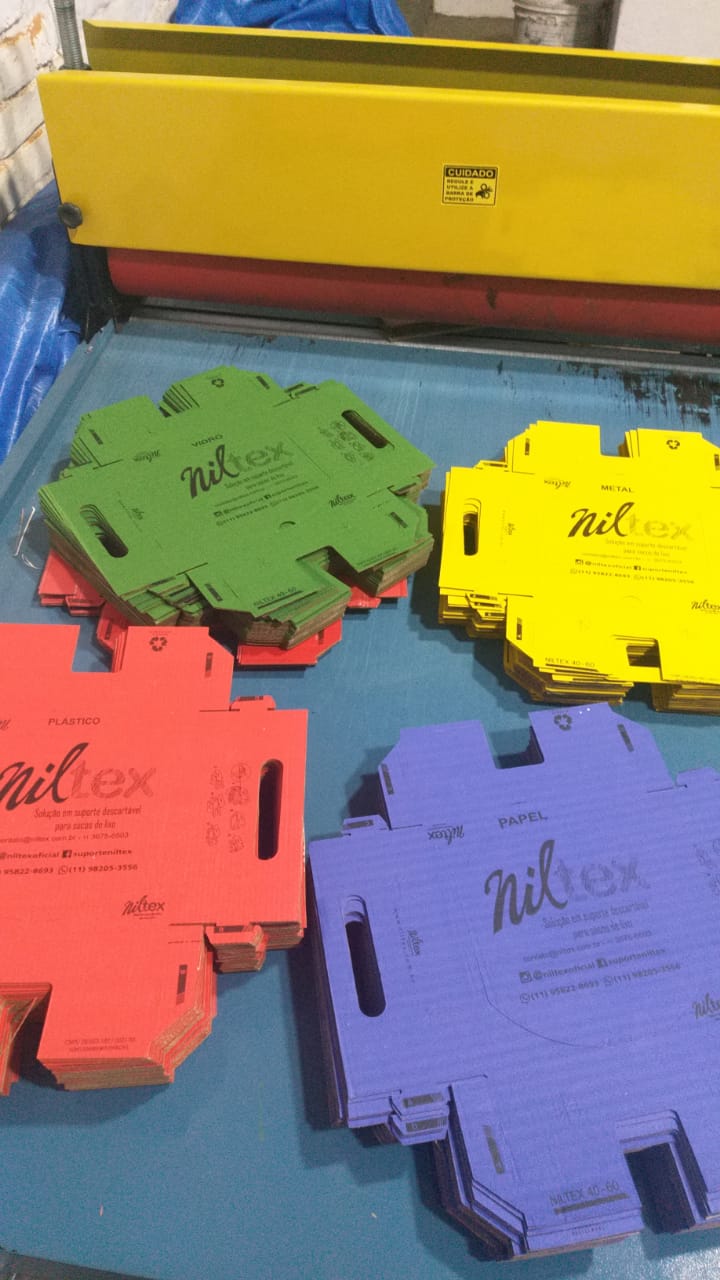 NiltexLab
 Projetos especiais e desenvolvimento de Produtos
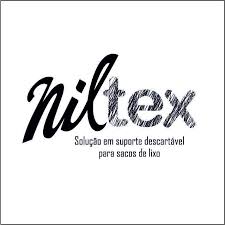 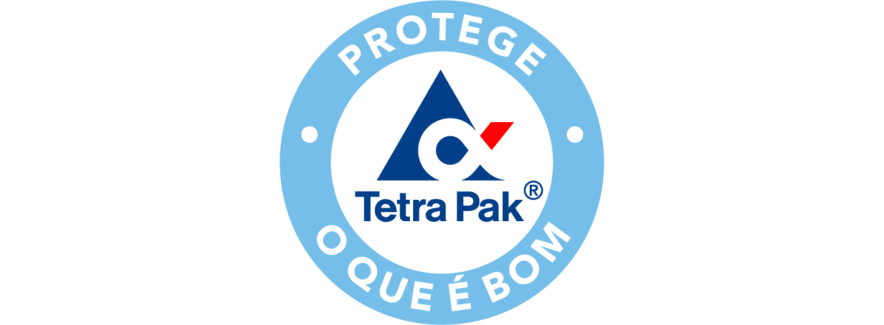 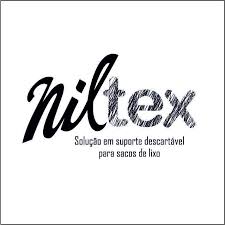 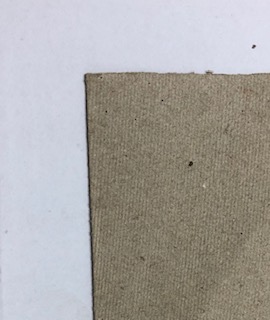 Estudo Comparativo para substituição do papelão onda E, em relação ao papelão reciclado, pós consumo, de embalagens TetraPak, visando a confecção de suportes descartáveis para sacos de lixo- Niltex
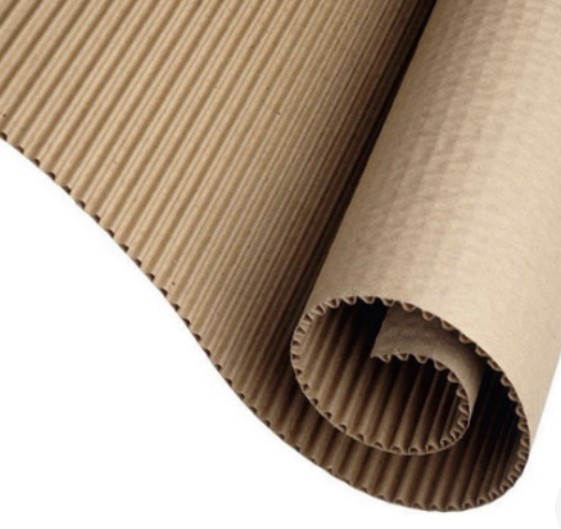 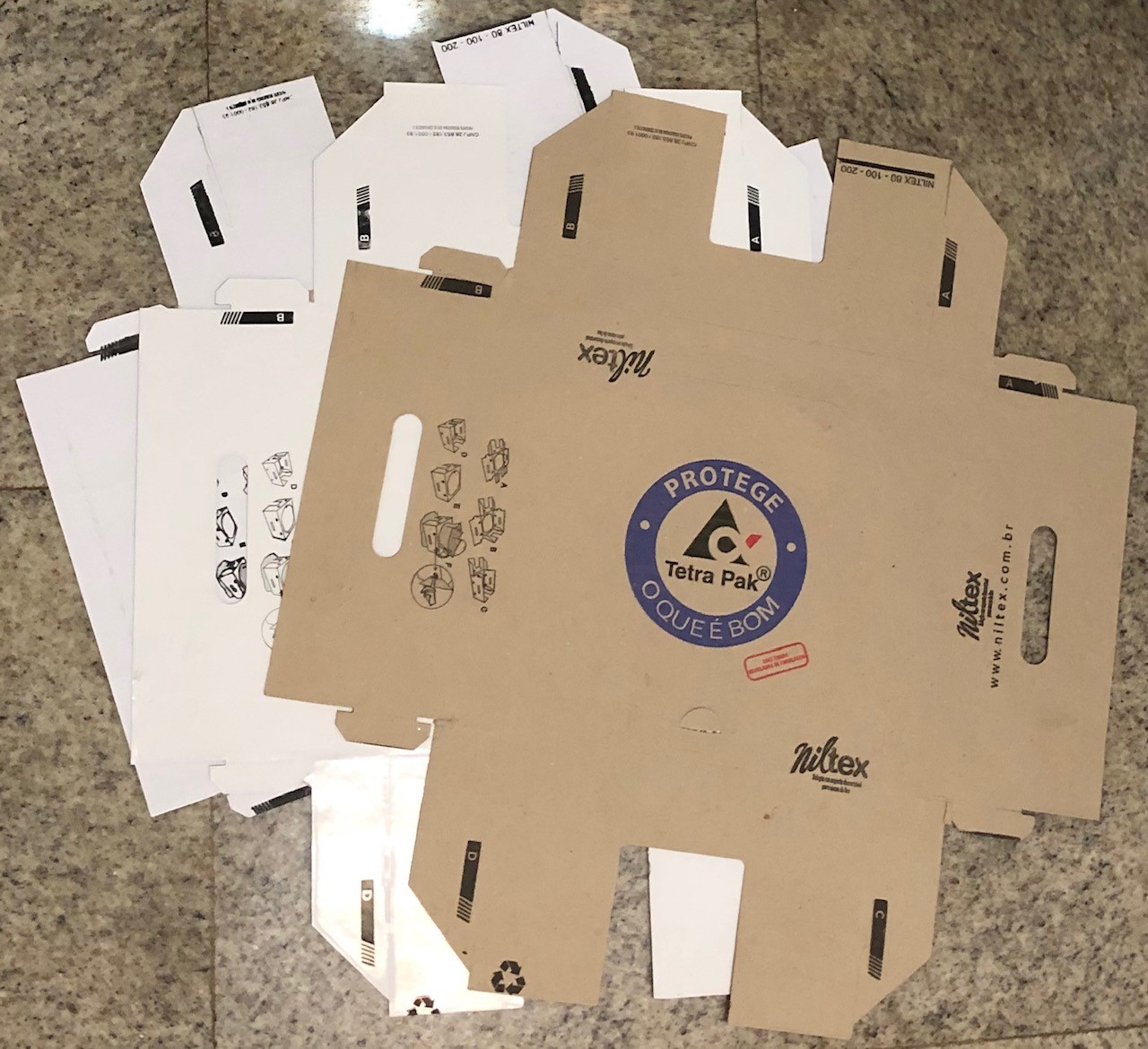 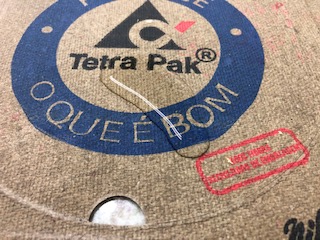 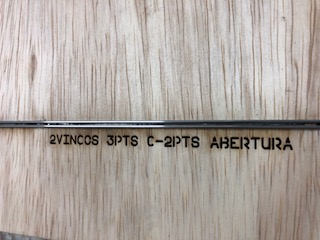 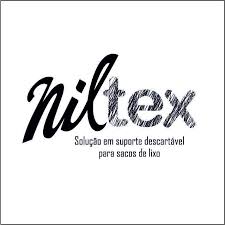 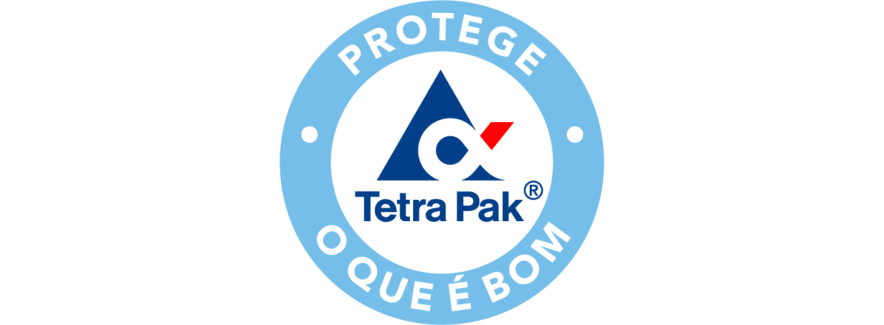 De: 32o Encontro Técnico AESabesp <trabalhos@encontrotecnicoaesabesp.com.br>
Enviado: quarta-feira, 11 de agosto de 2021 14:41
Para: doutor.nilton@hotmail.com <doutor.nilton@hotmail.com>
Assunto: 32o Encontro Técnico AESabesp 2021 - Orientações aos autores para apresentações
Prezado (a) Autor (a) NILTON JORGE BERGER DEL ZOTTO,
A Comissão Técnica do 32o Encontro Técnico AESabesp tem o prazer de comunicar que o seu trabalho técnico intitulado
“ESTUDO COMPARATIVO DA SUBSTITUIçãO DO PAPELãO ONDA E, EM RELAçãO AO PAPELãO RECICLADO, PóS
CONSUMO DE EMBALAGENS TETRA PAK, VISANDO CONFECçãO DE SUPORTES DESCARTáVEIS PARA SACOS DE
LIXO- NILTEX”, “CÓDIGO 32ETC-05762”, foi indicado para apresentação no formato ORAL na programação do evento.
Por se tratar de evento 100% on-line – não haverá o deslocamento dos autores desde seu local de origem, as apresentações
serão feitas a partir de vídeos enviados pelos autores, na data e horário a seguir.
Data: 16/9
Horário: 14h00 - 14h20
Sala: 2
MORELIFE- Santa Cruz da Conceição – 19/6/21
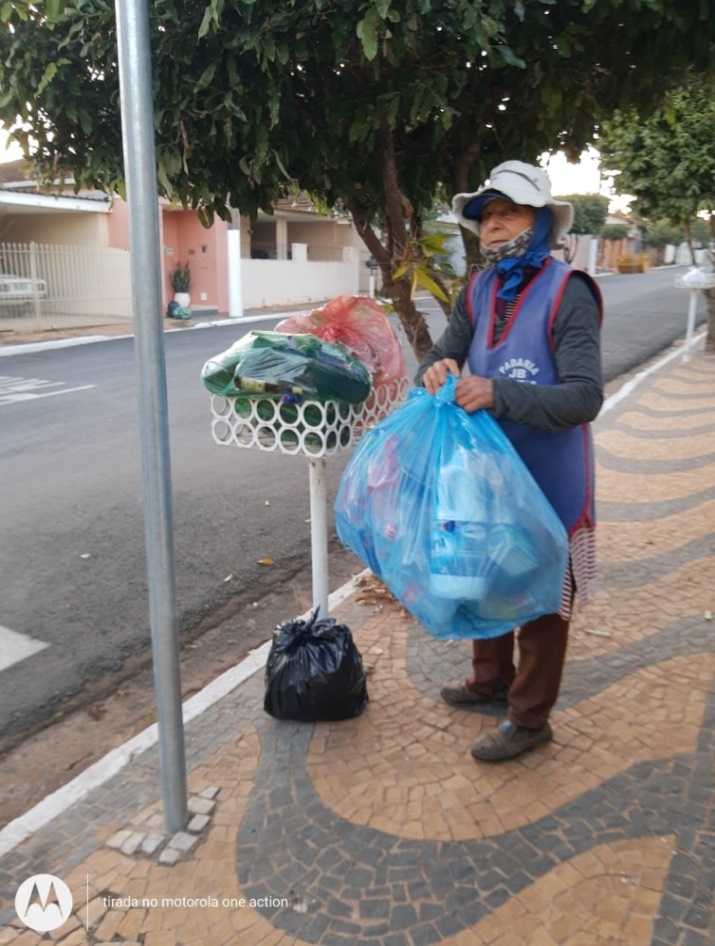 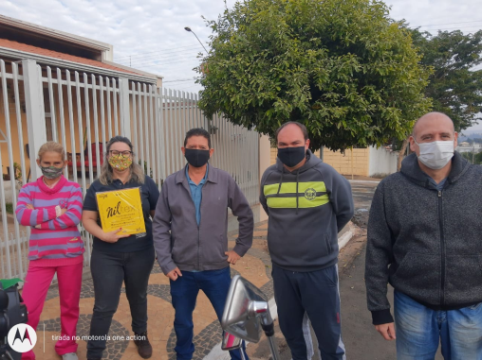 Entrega PORTA PORTA
2.   Grupo de WhatsApp
Coordenador
Coleta seletiva (Cooperat)
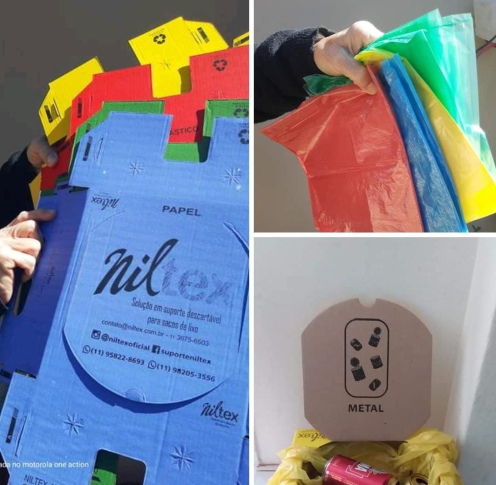 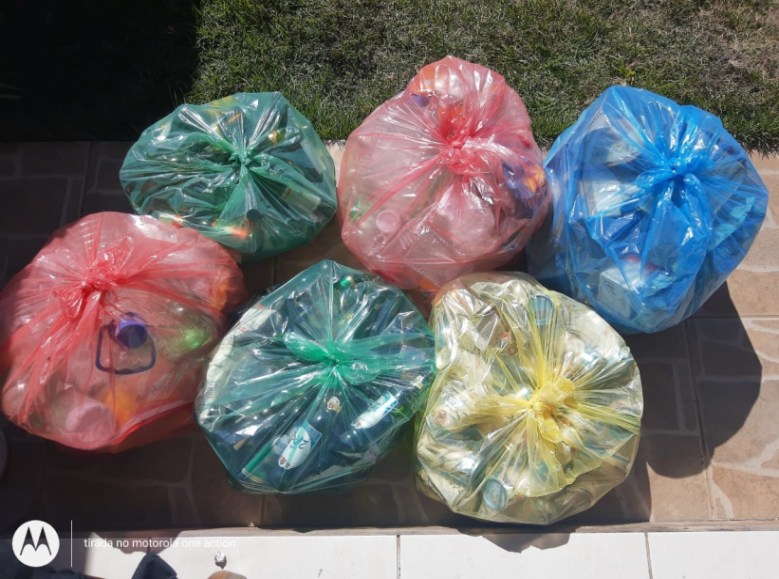 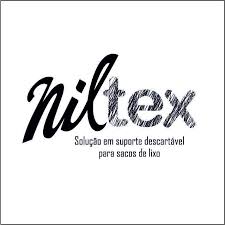 ​
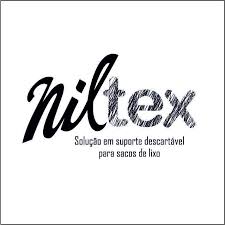 ​
​
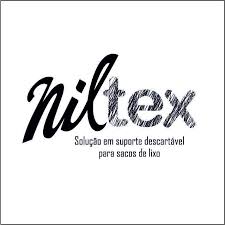 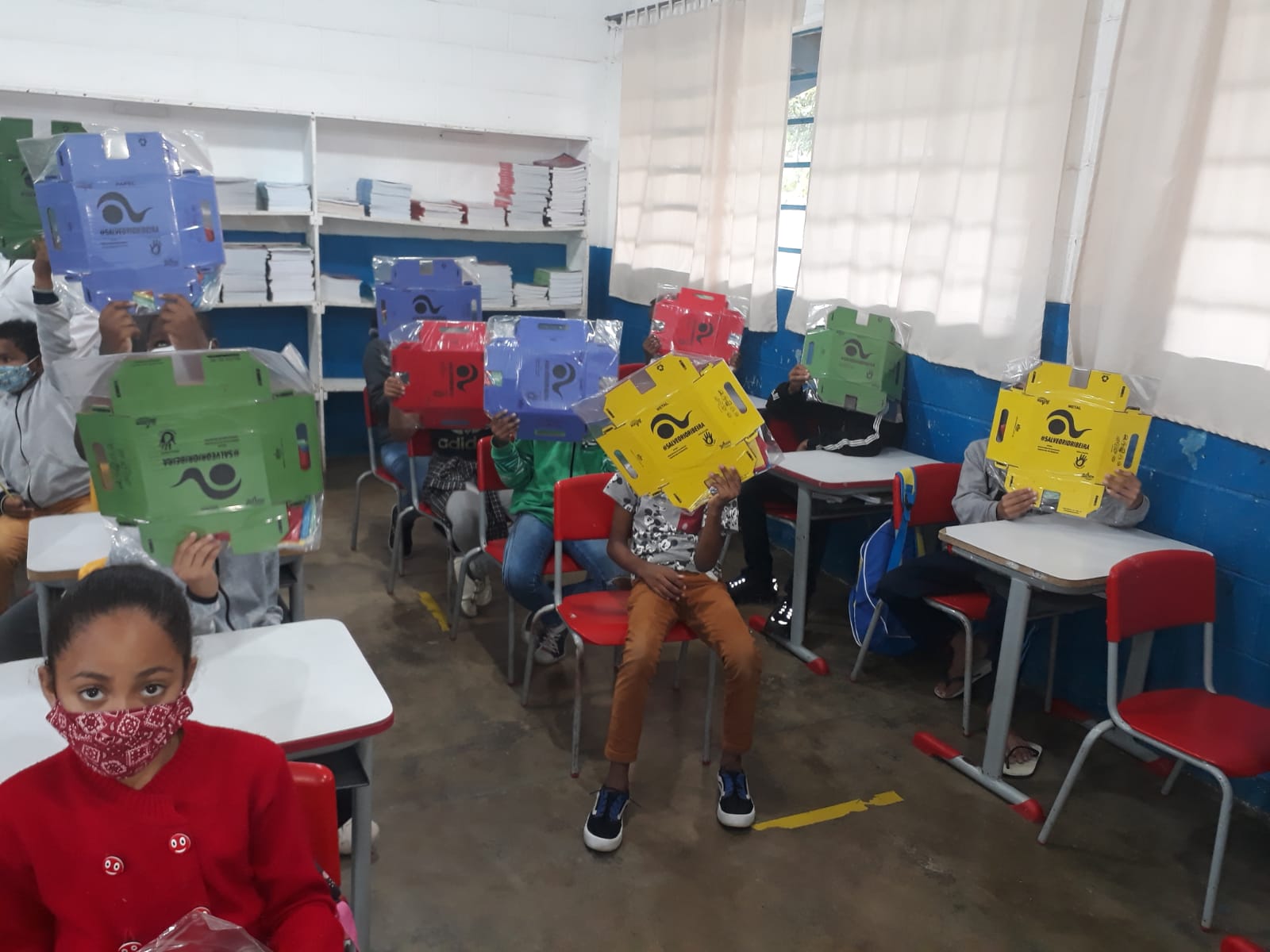 Kit Niltex “na escola”
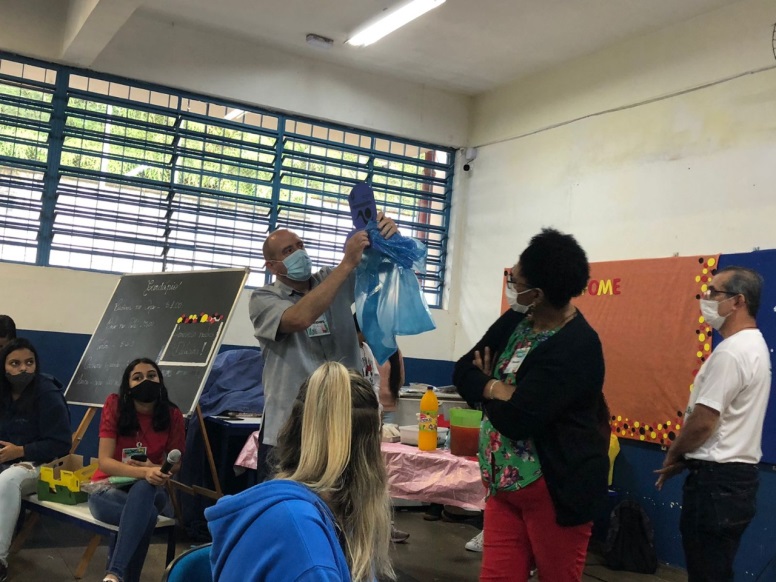 Escola Aurora Coelho -Registro
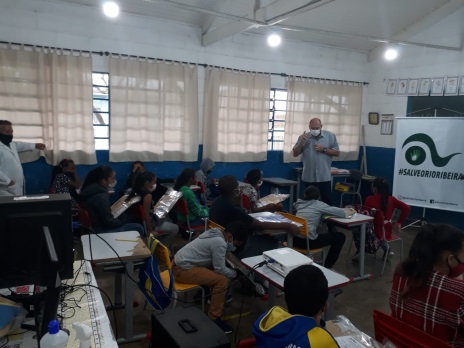 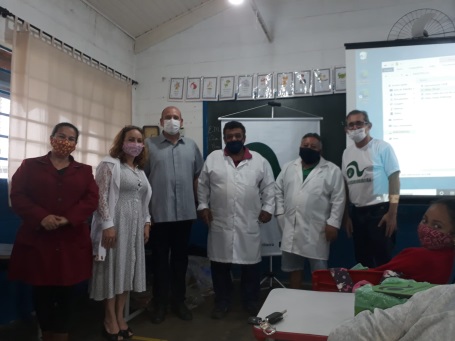 O  valor dor esíduo devolvido na escola, 
transformou-se em livros, material escolar e cestas básicas.
27/10/21- Escola Elvira de Melo Souza – Sete Barras
Conclusões

       Com este estudo, verificou-se  que com tecnologia simples, de baixo custo e acessível à todos, tornou-se o trabalho digno, aumentou-se a renda, devolveu-se maior quantidade de matérias primas para a indústria, preservando a água e o Meio Ambiente, houve maior economia dos Municípios, devido a diminuição de resíduos recicláveis encaminhados para aterro sanitário, criou-se empregos, estimulou-se a cultura de descarte responsável de resíduos sólidos, apontando que os suportes descartáveis demonstraram ser eficazes veículos Sócio Educativos Ambientais.
Referências
PIBR1020160162785,PCT/BR2017/000074,MUBR2020180074771, MU BR2020190110908, Certificado de Registro de Marca 840878044, Certificado de Registro ou Averbação, Biblioteca Nacional, Escritório de Direitos Autorais.                                                              http://www.assemae.org.br/noticias-congresso/item/4944-assemae-premia-startups-com-ideias-inovadoras-para-saneamento
https://diariodejustica.com.br/ciesp-limeira-premia-vencedores-de-boas-praticas-ambientais
http://www.revistaplasticosul.com.br/revista/guia-plastico-sul-21-22/00 pg 37
5
​
OBRIGADO!
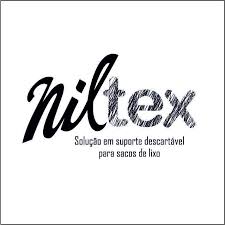 “Acreditar é fazer acontecer”Nilton Jorge Berger Del Zotto
www.niltex.com.br
contato@niltex.com.br
       doutor.nilton@hotmail.com
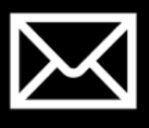 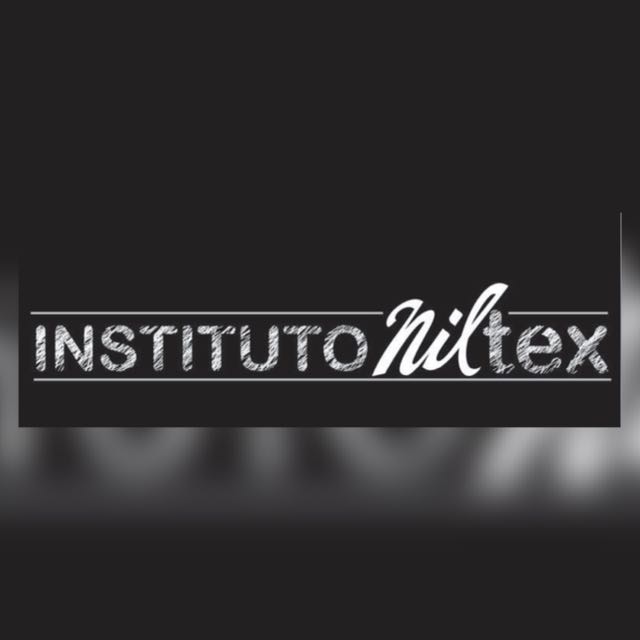 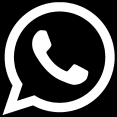 +55 11 95822.8693
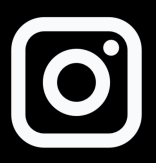 @niltexoficial
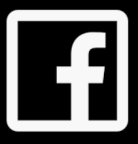 facebook.com/suporteniltex